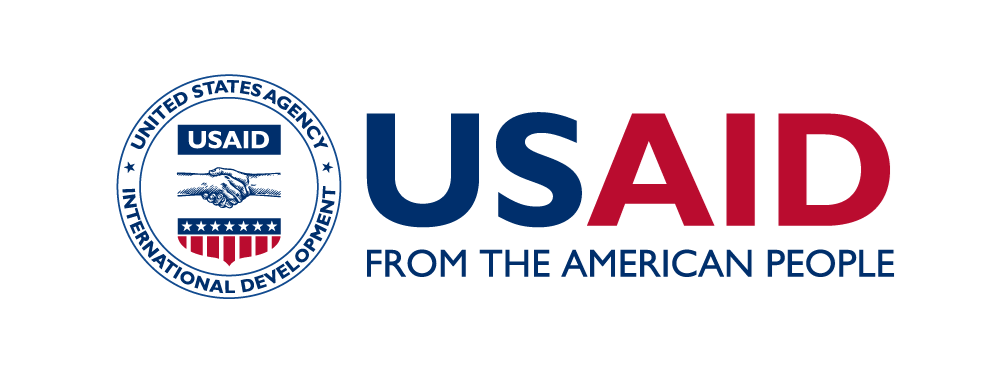 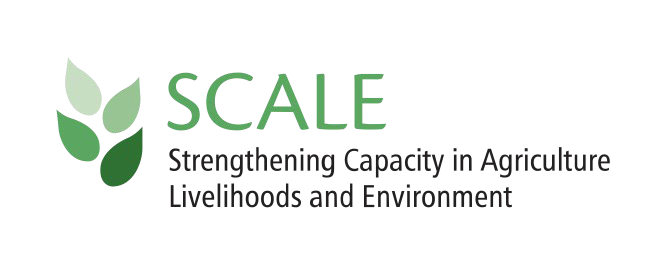 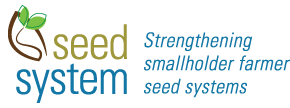 Seed System Basics
Session One
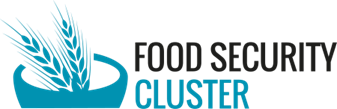 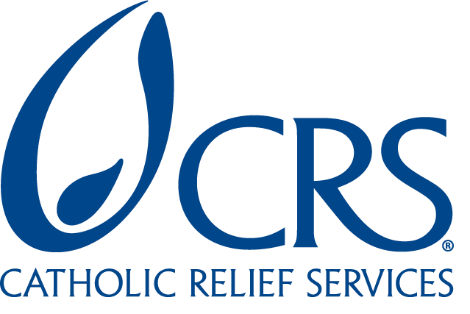 This session is adapted from a training provided to the Seeds Learning Group of SCALE funded by USAID.  
The contents are the responsibility of the SCALE Award and do not necessarily reflect the views of USAID or the United States Government.
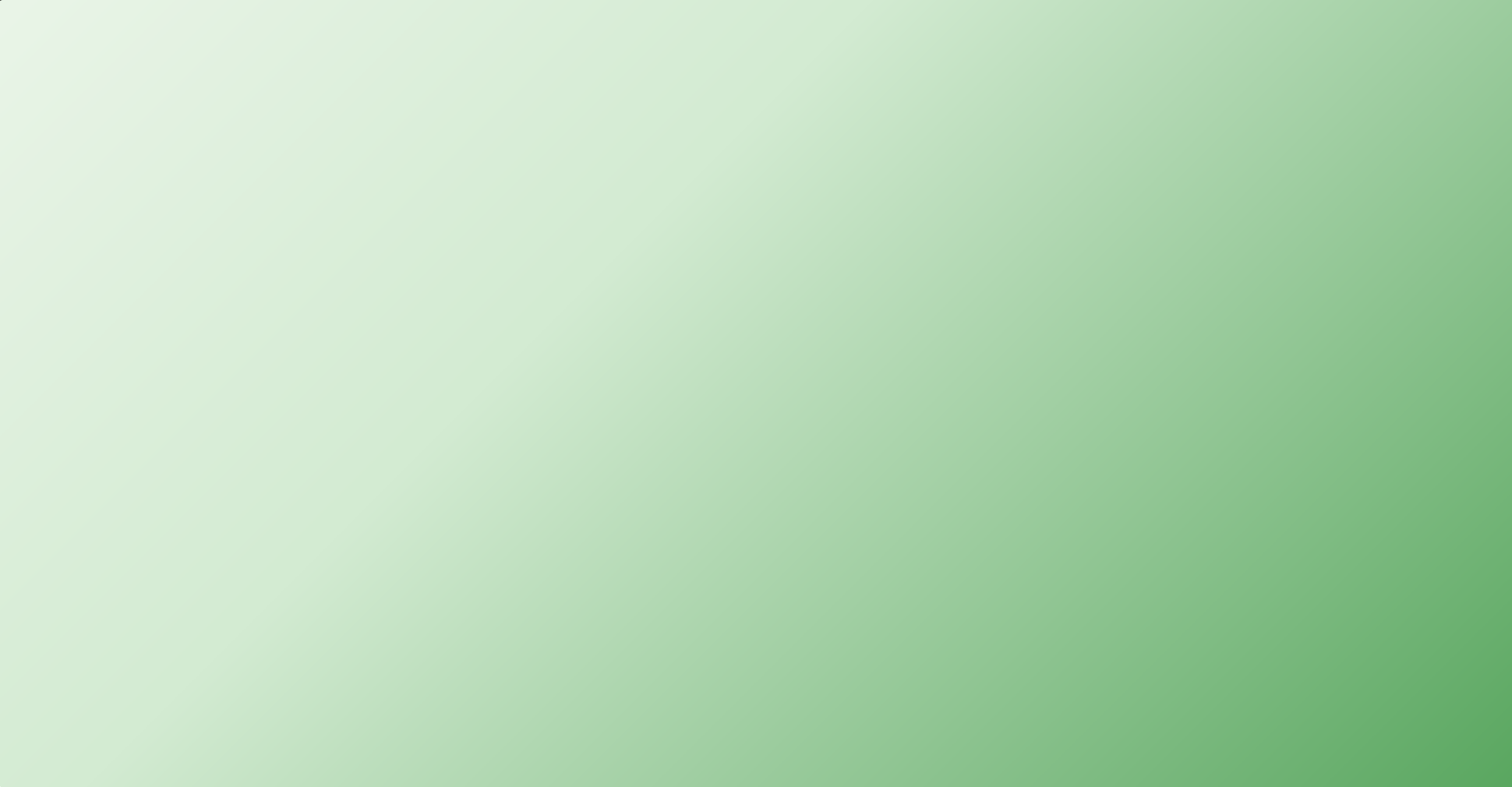 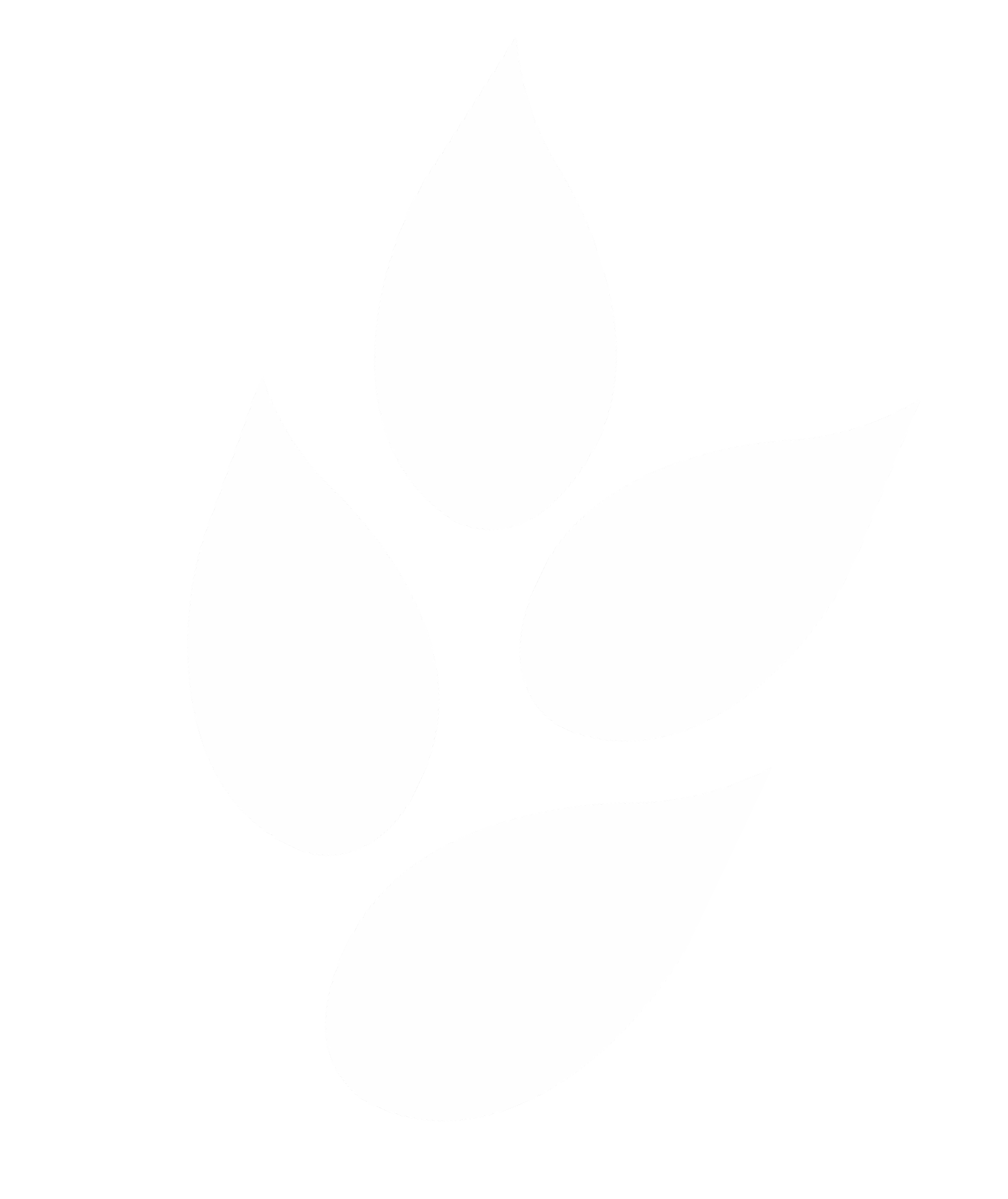 SESSION ONE: UNDERSTANDING SEED SYSTEMS
What is seed?
1
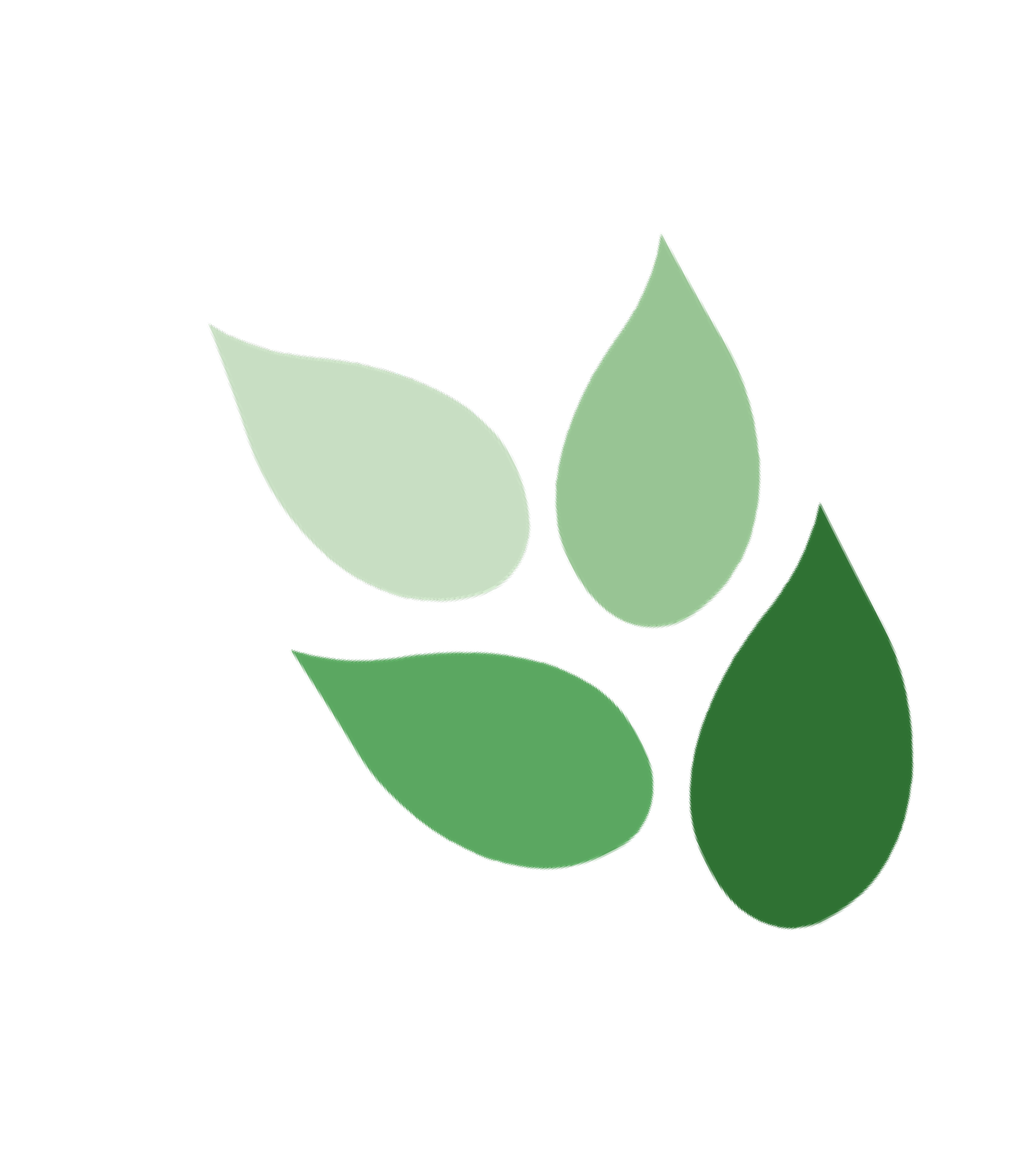 Seed security framework
2
Seed system basics
3
4
Goals of seed aid work
5	Summary and after-session task
Session One Agenda
18
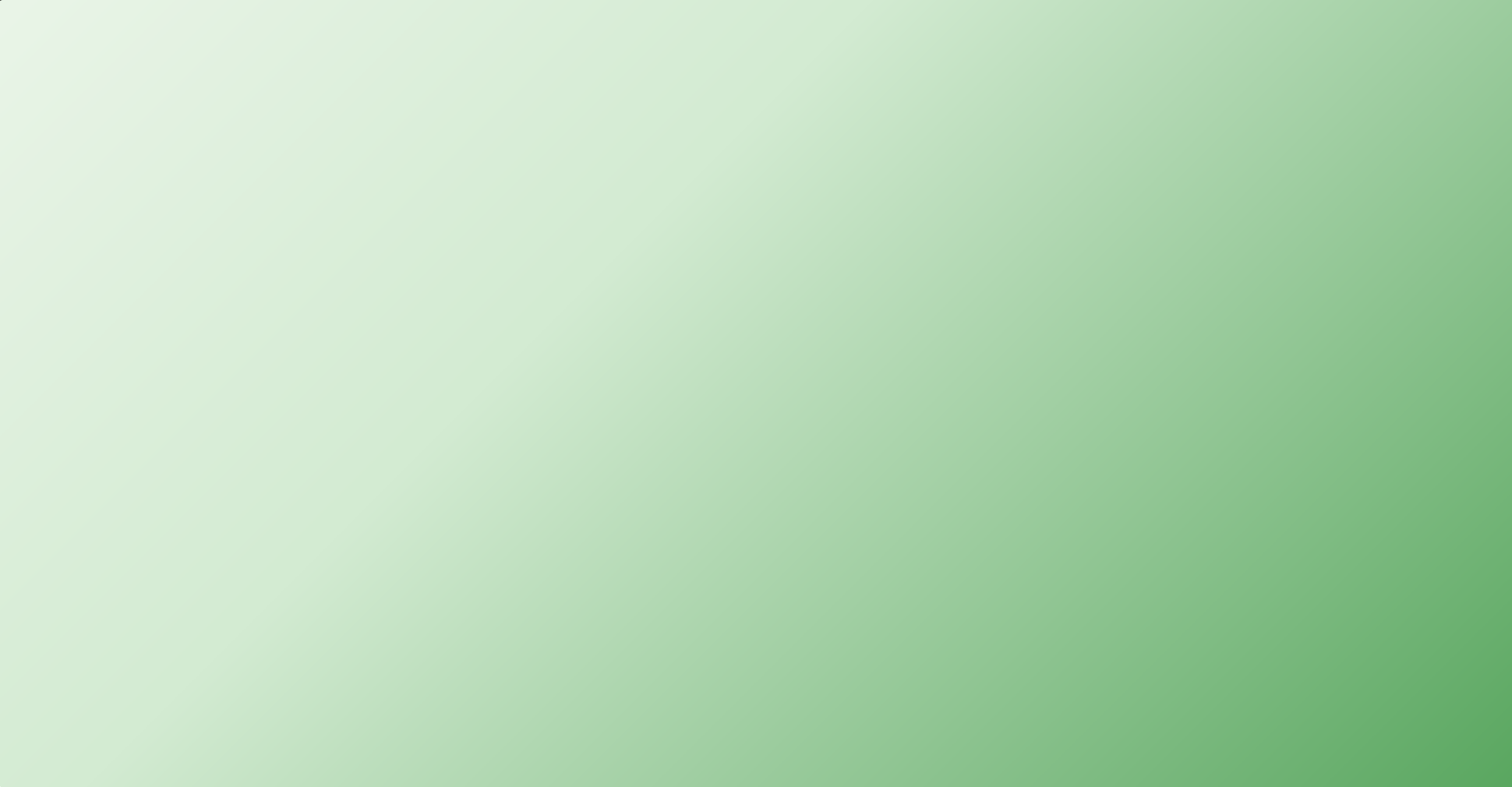 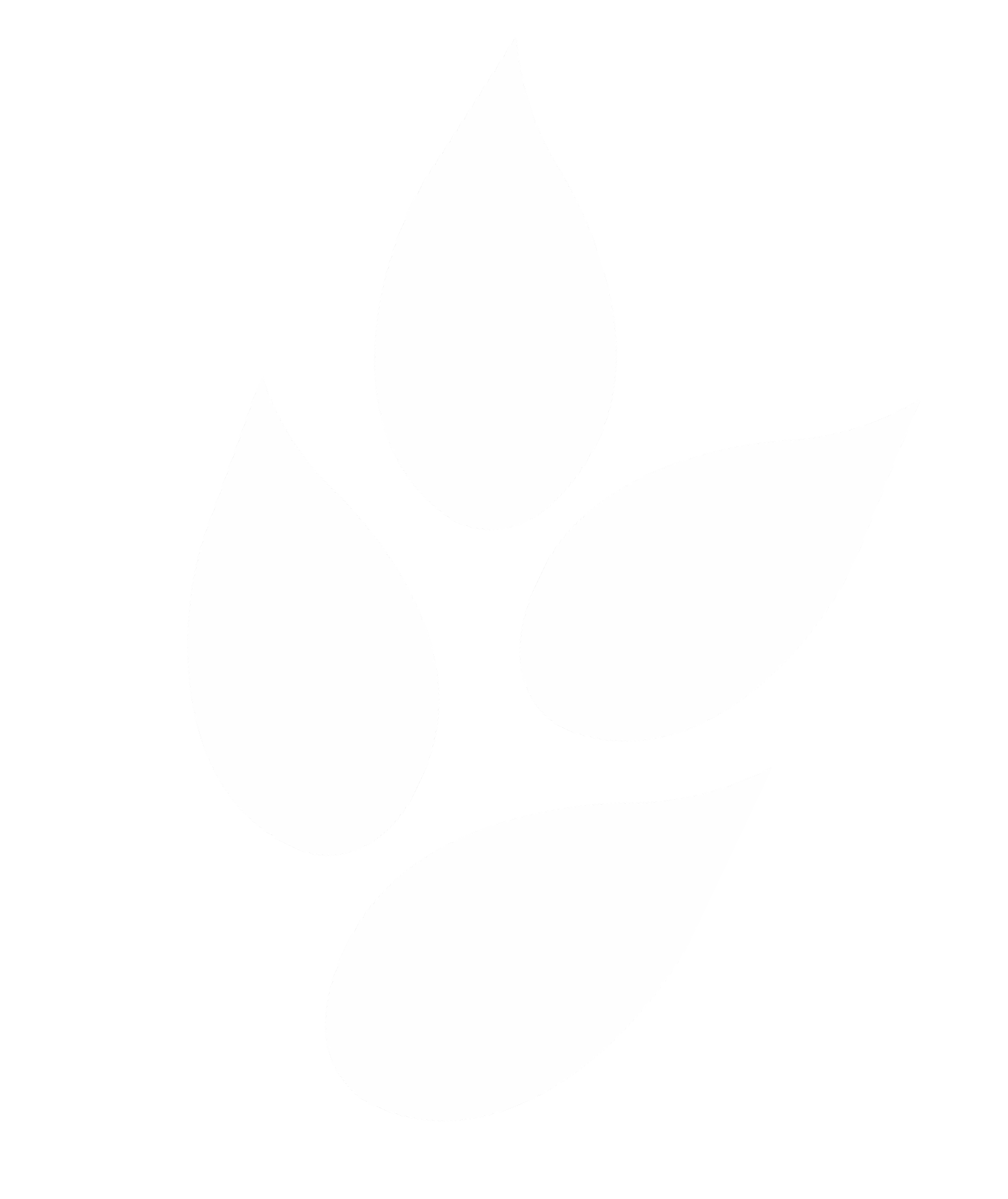 WHAT IS SEED?!!
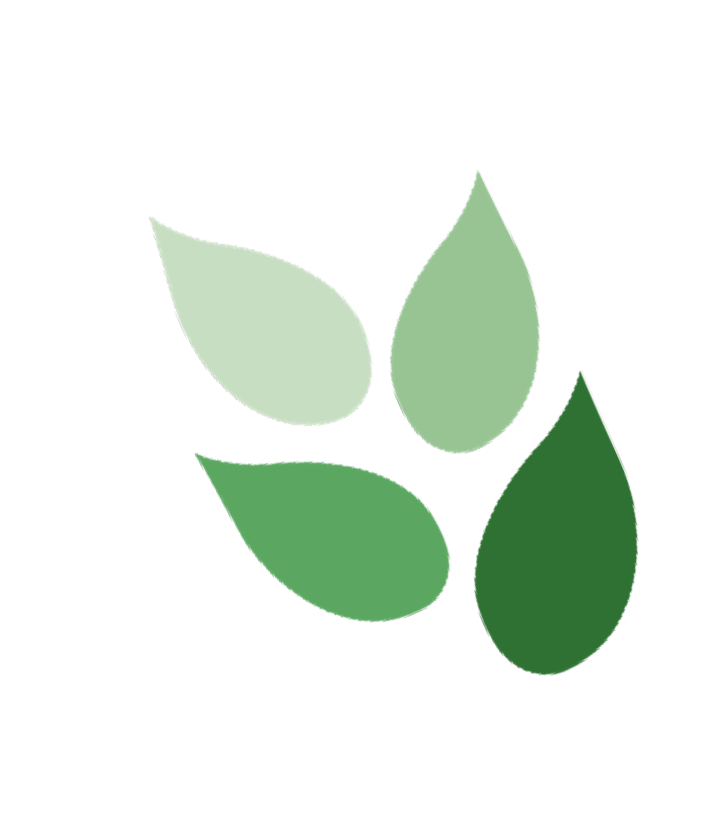 1.Is this Seed?
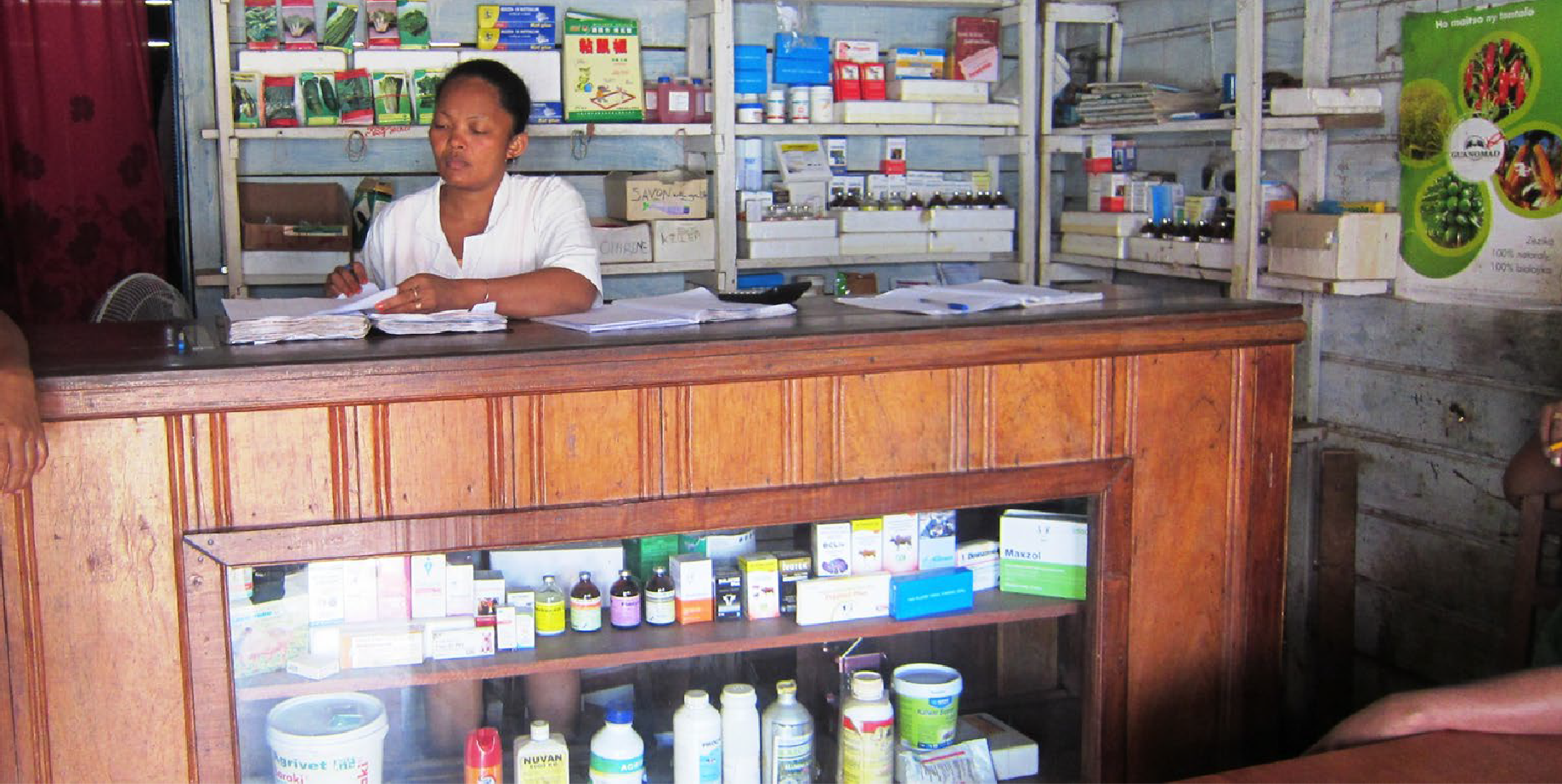 TITLE FOR IMAGE	OR INTRO
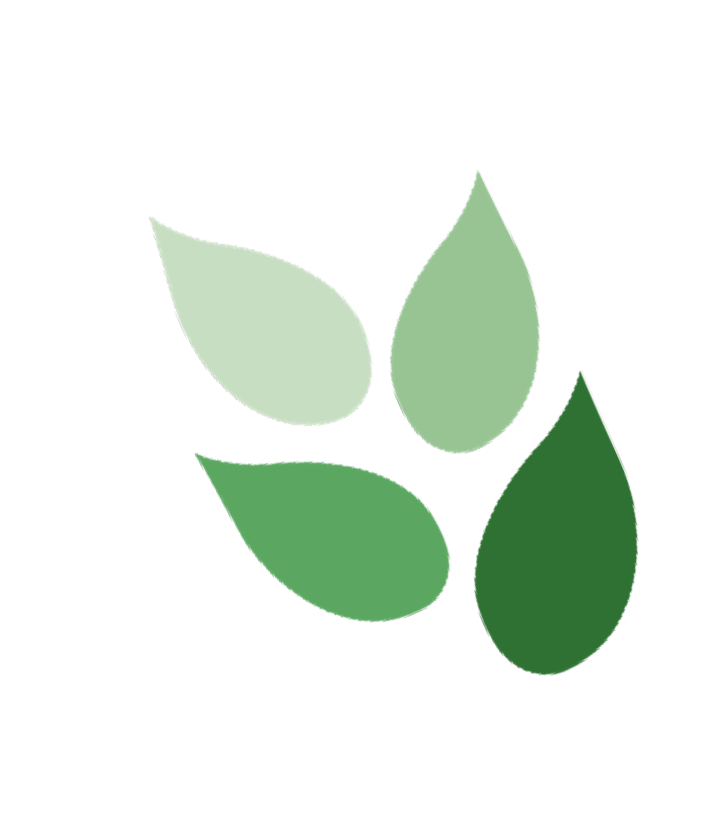 2. Is this Seed?
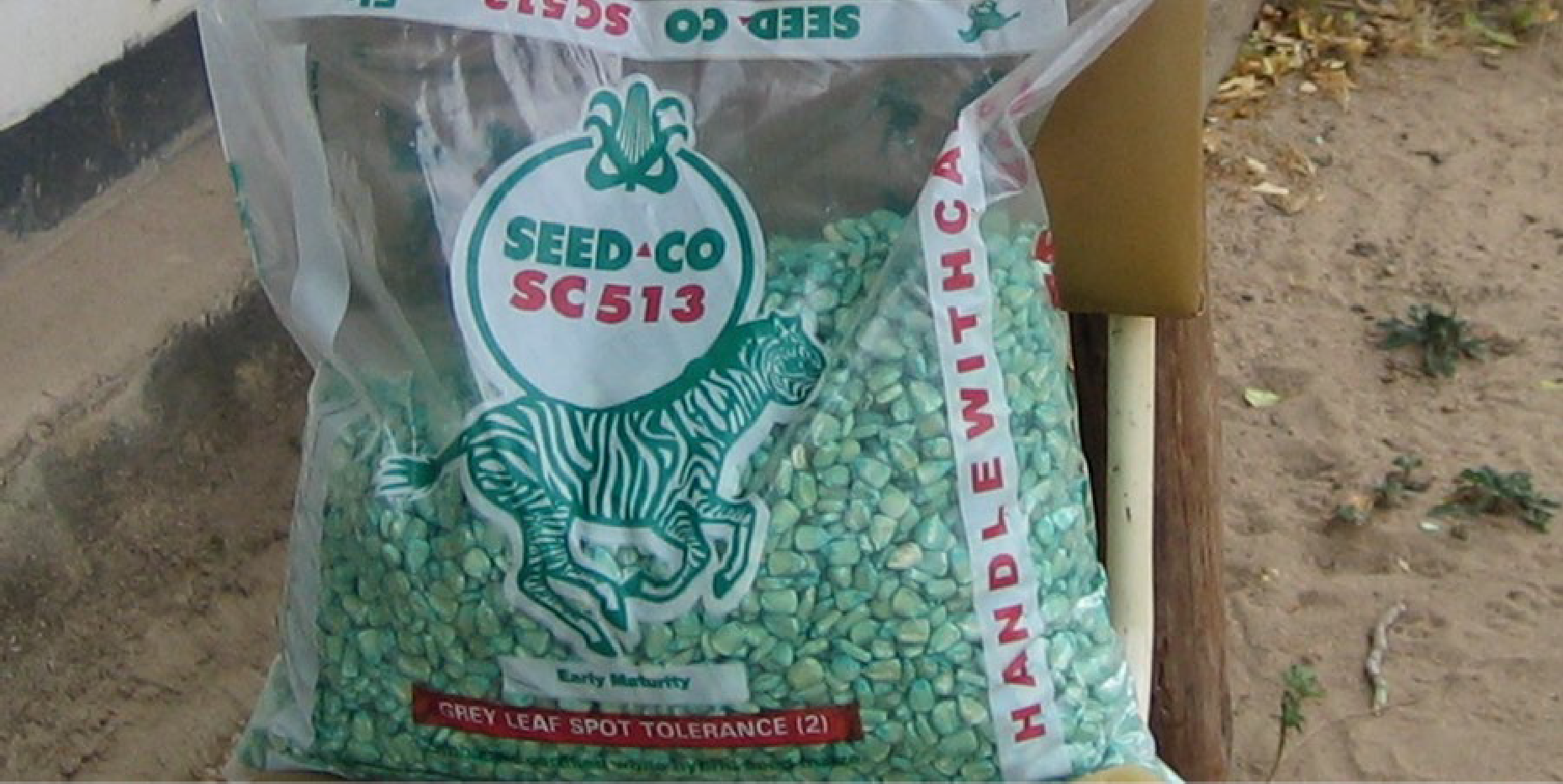 TITLE FOR IMAGE	OR INTRO
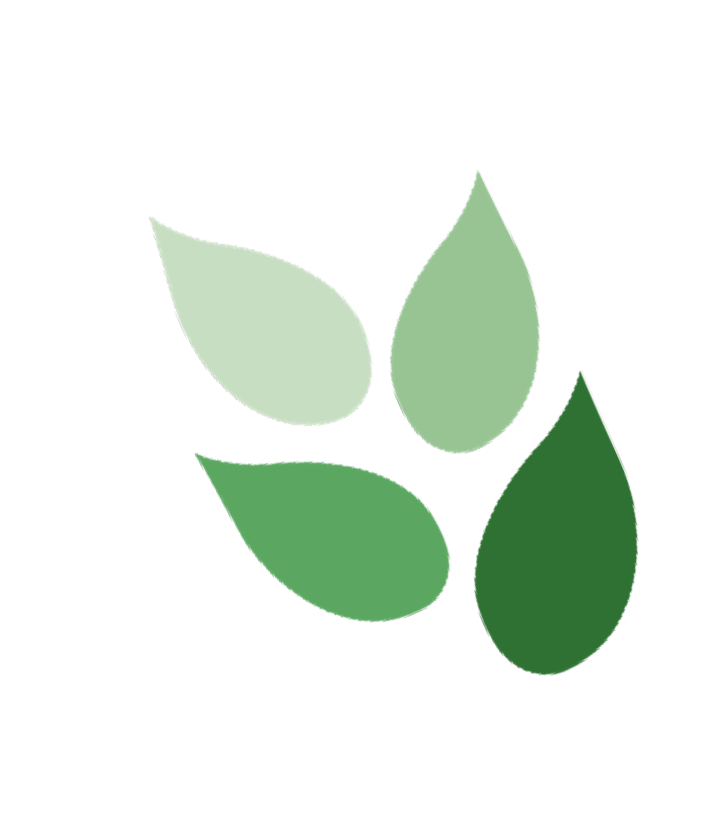 3. Is this Seed?
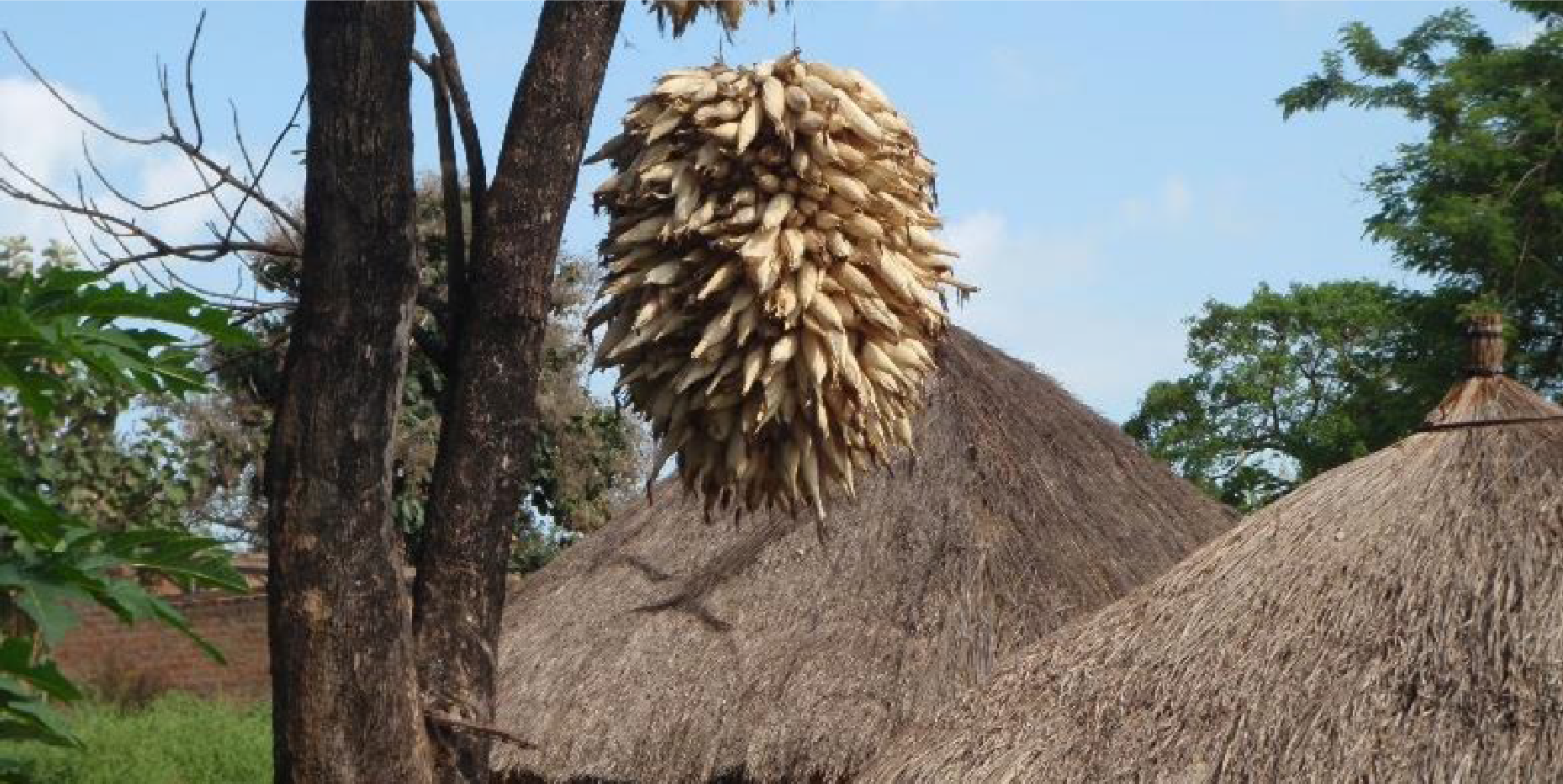 TITLE FOR IMAGE	OR INTRO
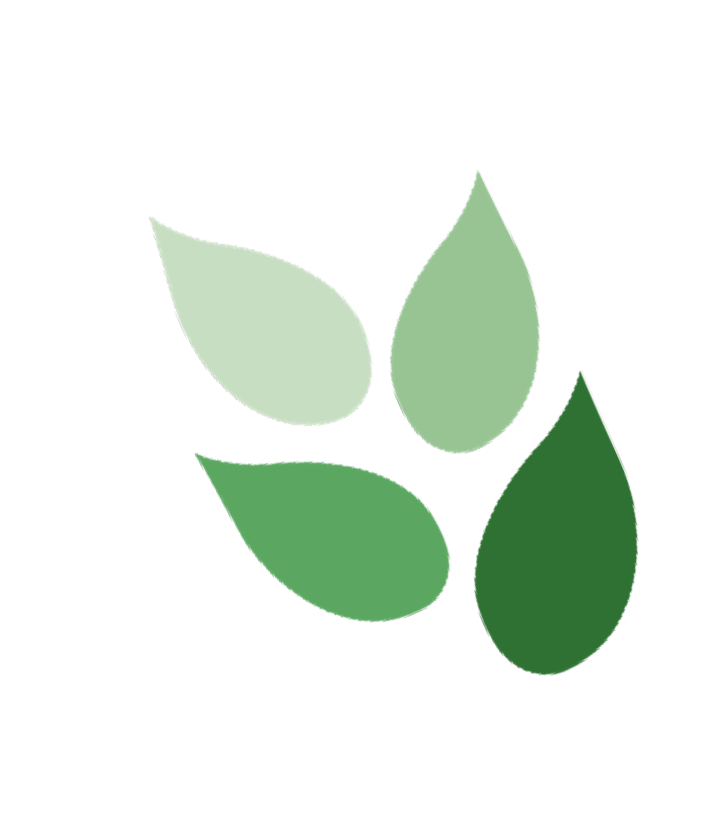 4. Is this Seed?
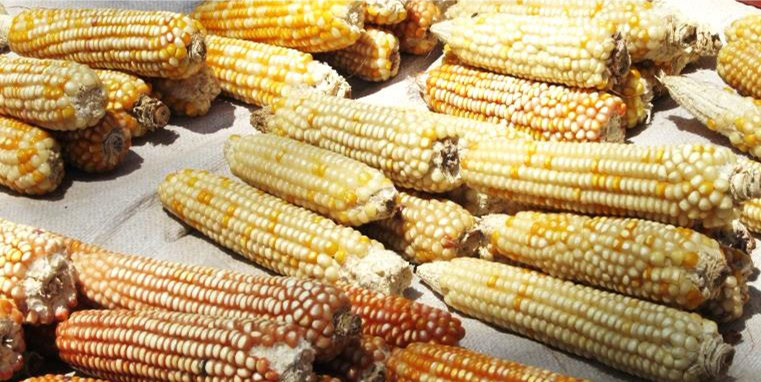 TITLE FOR IMAGE	OR INTRO
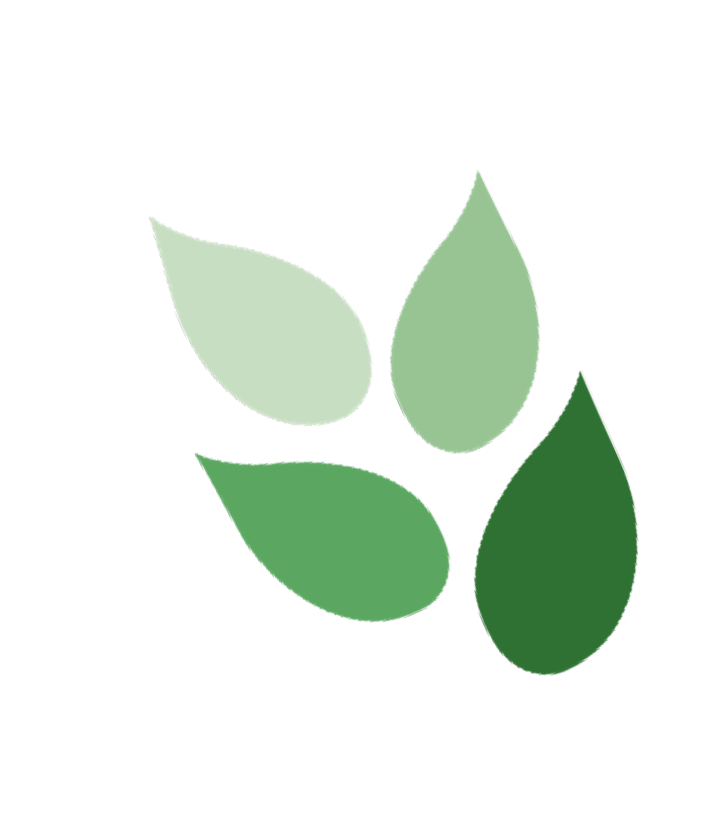 5. Is this Seed?
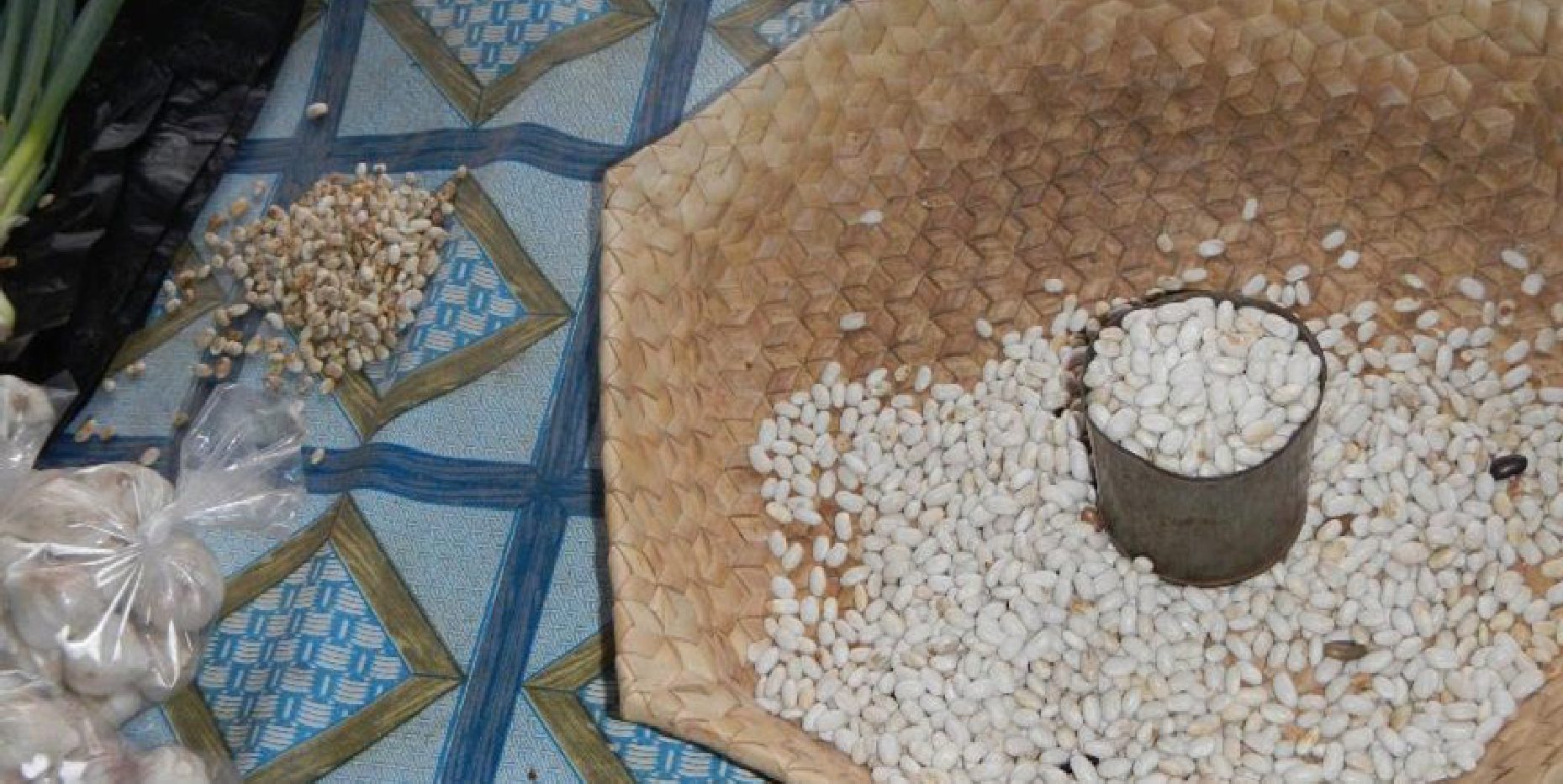 TITLE FOR IMAGE	OR INTRO
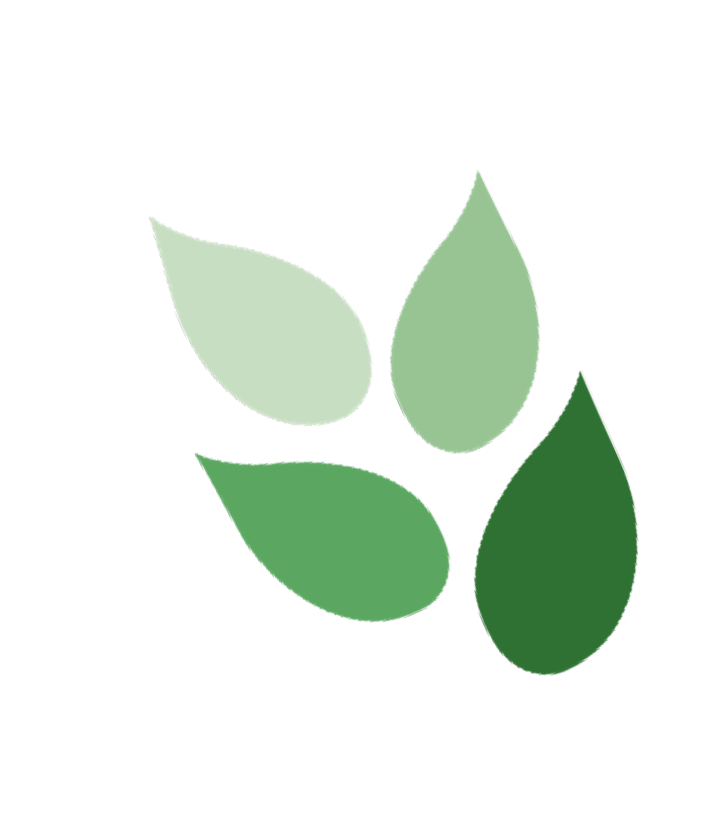 6. Is this Seed?
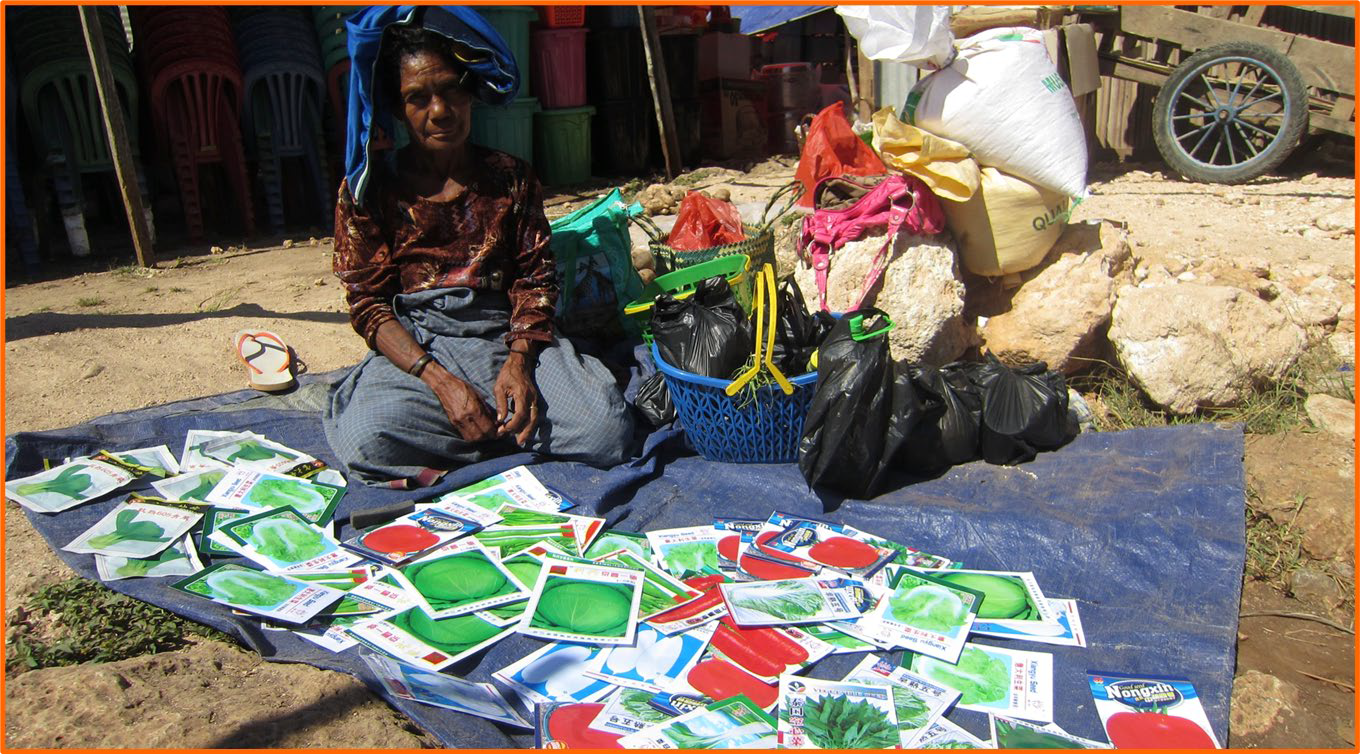 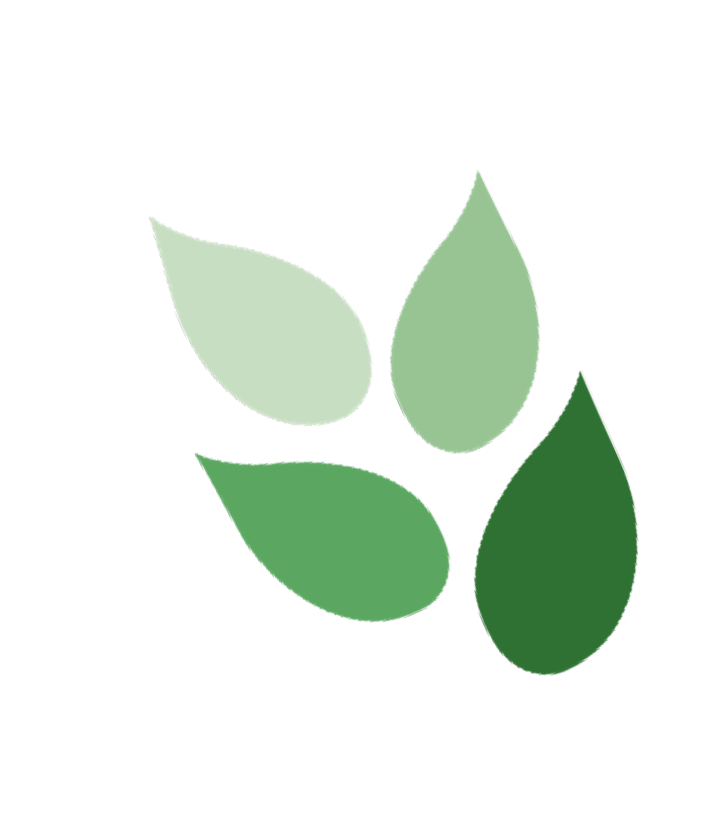 7. Is this Seed?
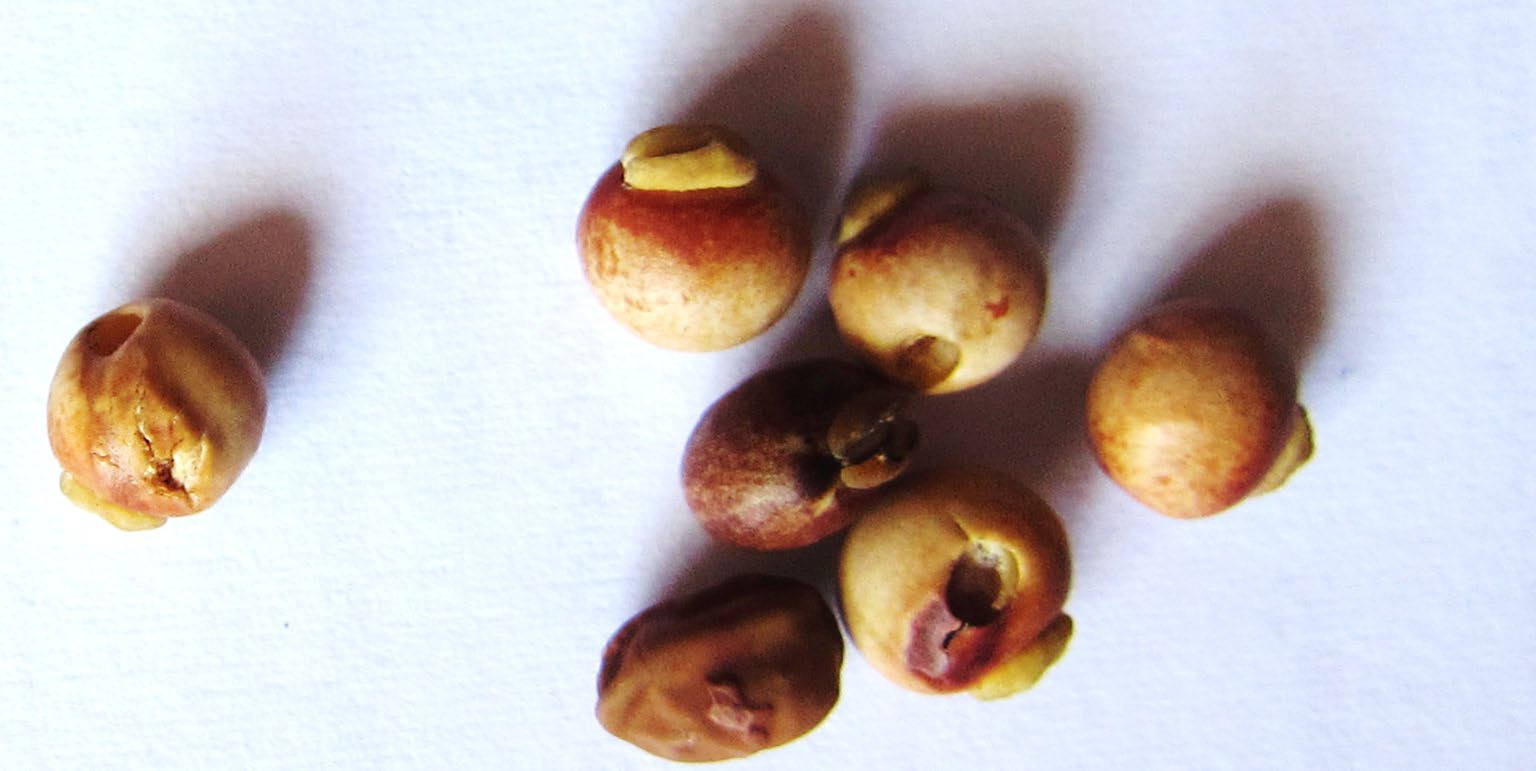 TITLE FOR IMAGE	OR INTRO
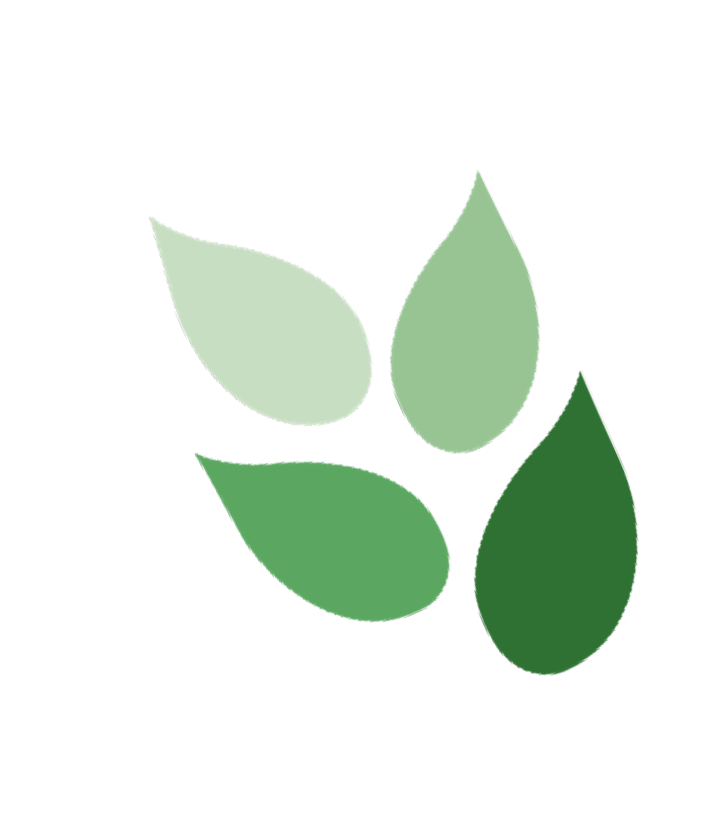 8. Is this Seed?
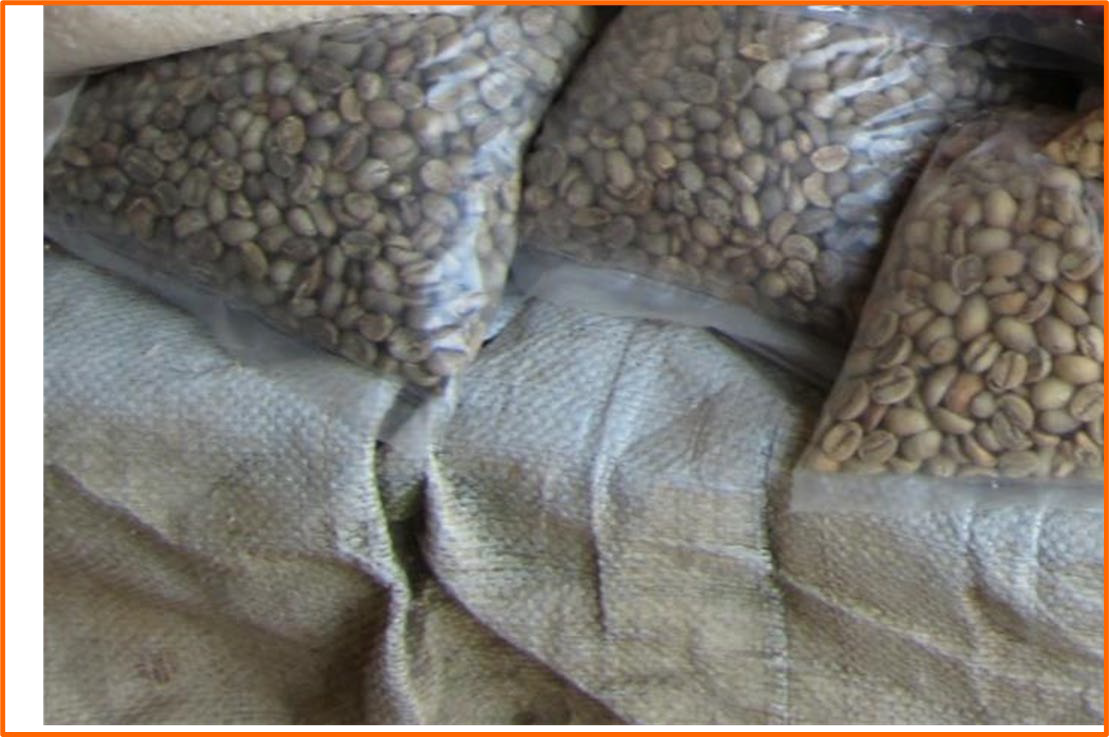 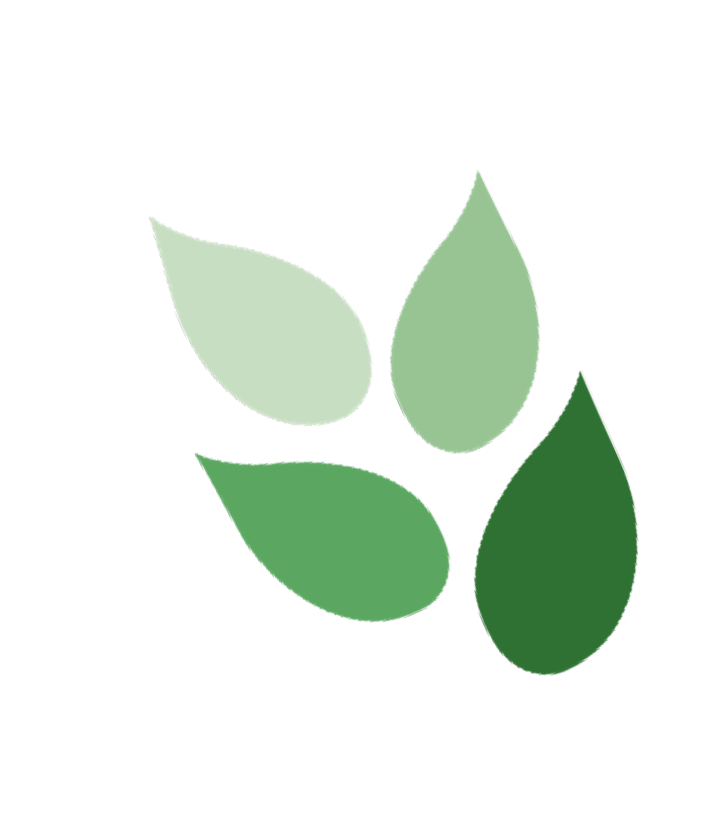 What is Seed?
ANSWERS and DISCUSSION
#
Is this seed?
Yes
No
1
X
2
X
3
X
4
X
5
X
6
X
7
X
8
X
Summary
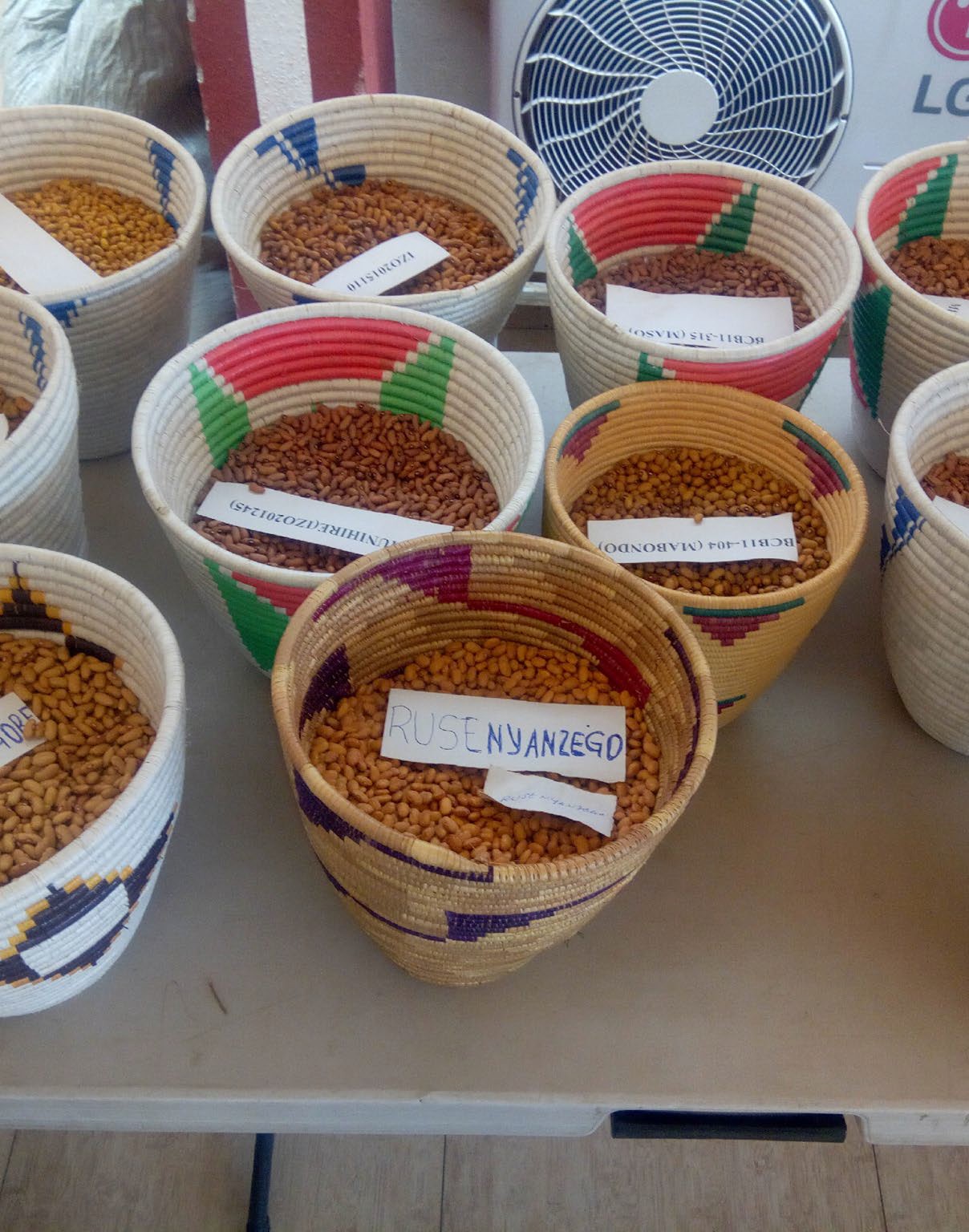 Seed can be sourced from different places

Different signals help people determine if it can be planted
Formal sector: labels/expiration dates; dyes; packaging
Informal sector: storage conditions (cobs, on trees); sorting
Always important to visually inspect; and test (if possible)
Remember that seed has to be: right crop, right varieties, healthy, good germination
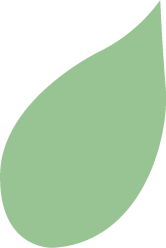 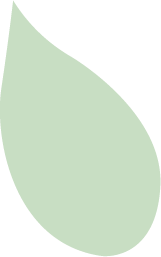 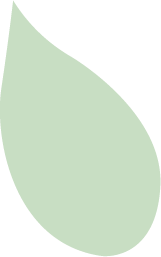 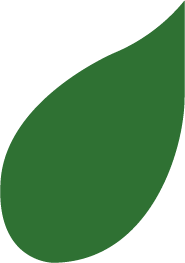 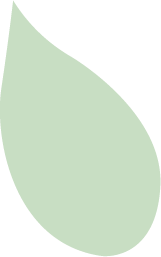 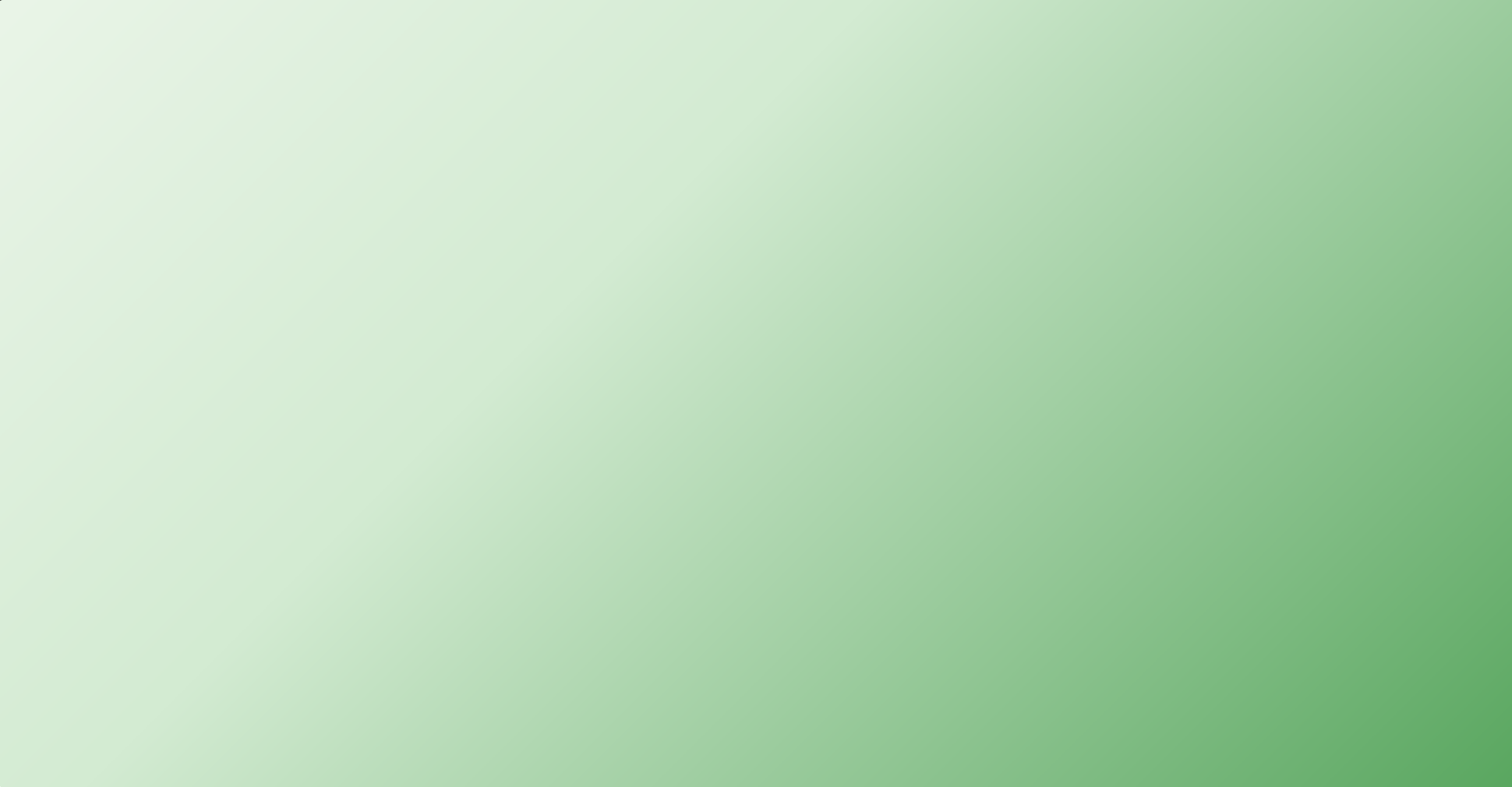 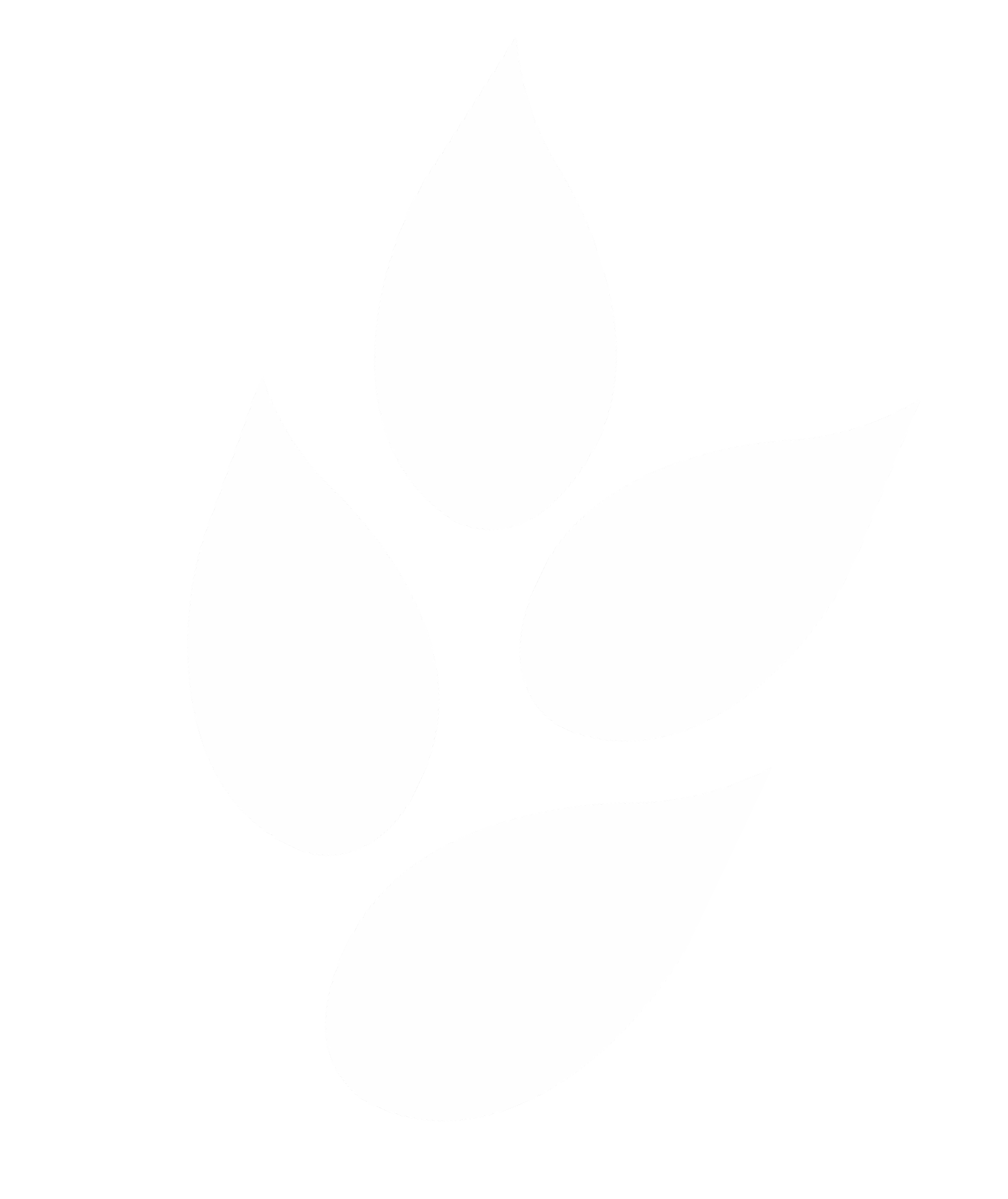 SEED SECURITY FRAMEWORK (SSF)
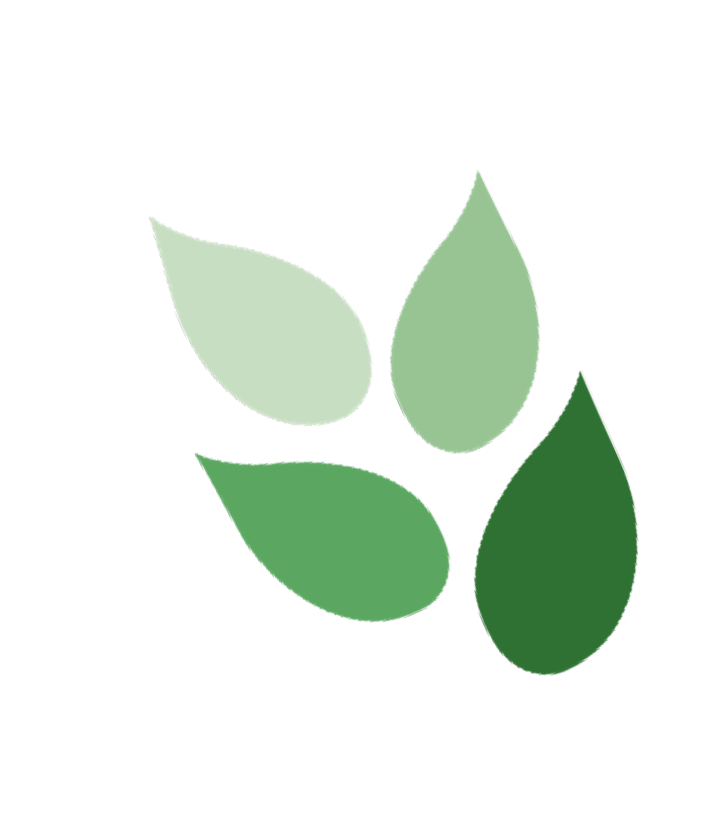 Seed Security Framework
[Speaker Notes: The Seed Security Framework is analogous to food security framework of Availability, Access, and Utilization.  Rather than utilization as in food security we have seed health/quality.  We also have variety suitability/quality]
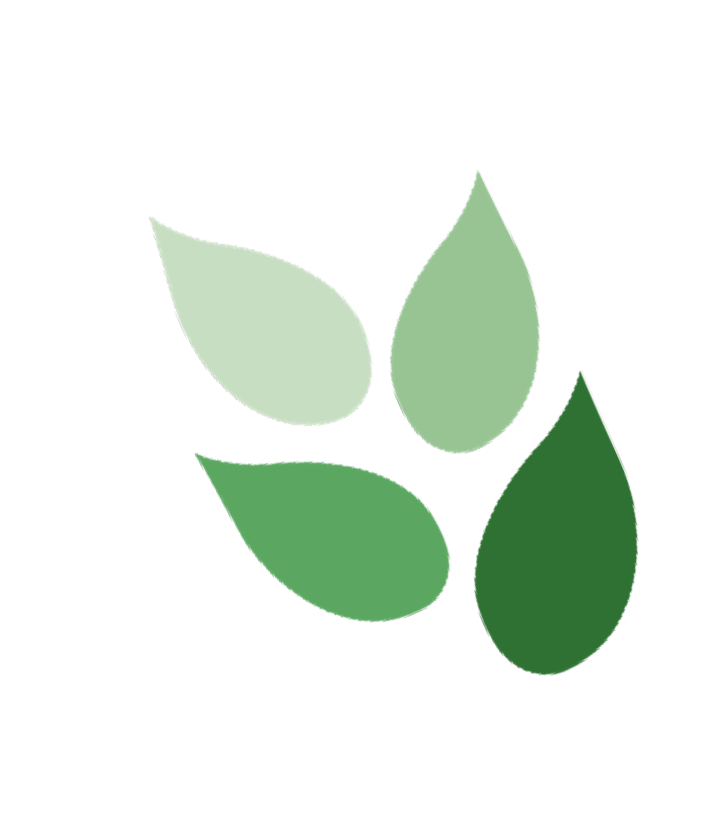 IDENTIFYING SEED SECURITY PROBLEM
TESTING OUR UNDERSTANDING - Fun!
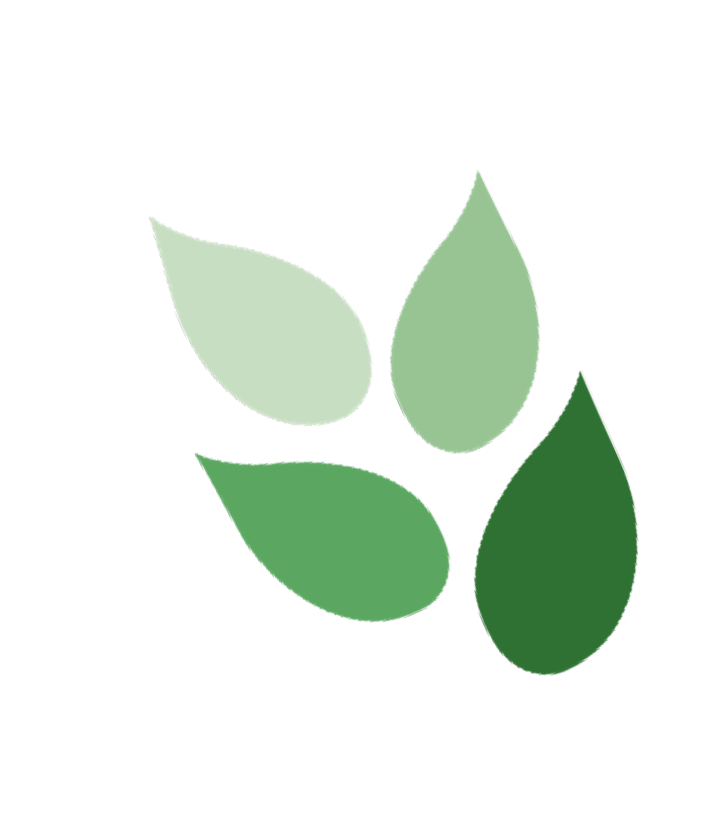 Activity Instructions: What is the Seed Security Problem?
Discuss 5 seed security scenarios and decide which seed security problem each is referring to.
Each scenario can describe one or a combination of the problems listed below
Availability
Access
Variety suitability/quality
Seed Health/quality
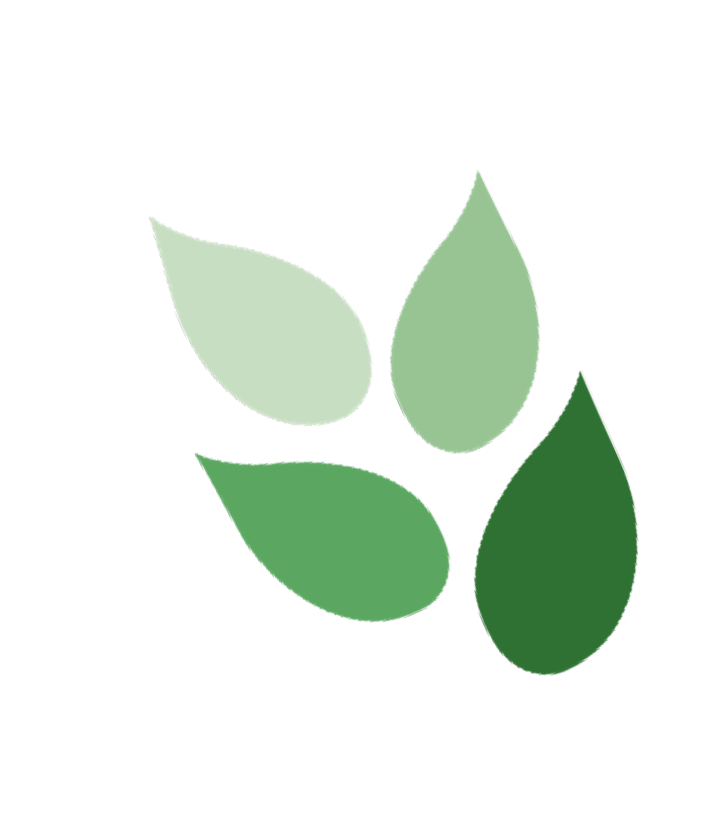 Activity 1: What is the Seed Security Problem?
The household does not have sufficient common bean seed for the upcoming season and wants to acquire more from local markets. BUT now is also the time for school fees. The family has no ‘extra’ seed money.
	Modern varieties of sorghum have been distributed following a drought. While their heads (panicles) are big, the stems are too short and not tasty for fodder. The farmers, here, are agro- pastoralists.
	Cassava Mosaic Disease has wiped out all healthy planting material and there are NO clean stems to plant, not anywhere in the region.
	Farmers say that insects are attacking their cowpea in storage (losses of even 70%) and the grains that survive rarely emerge (sprout) when planted.
	Very few in the village have even tried new varieties of maize as there are no agro-dealers anywhere in the province. These commercial sellers say the area is just too remote and transport too costly.
Availability
Access
Variety suitability/quality
Seed Health/quality
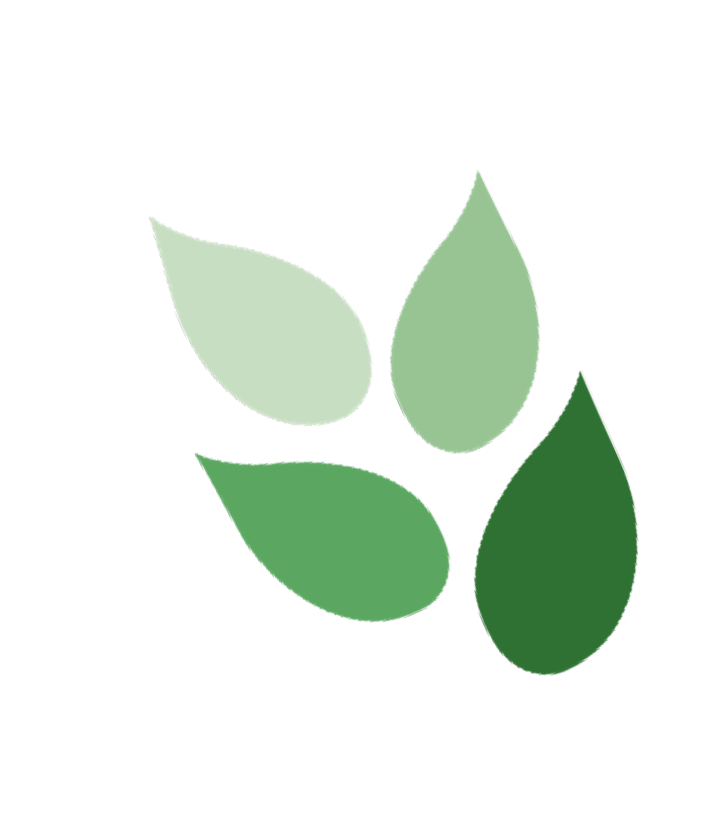 What is the seed security problem (1)?
The household does not have sufficient common bean seed for the upcoming season and wants to acquire more from local markets. BUT now is also the time for school fees. The family has no ‘extra’ seed money.
Availability
Access
Variety suitability/quality
Seed Health/quality
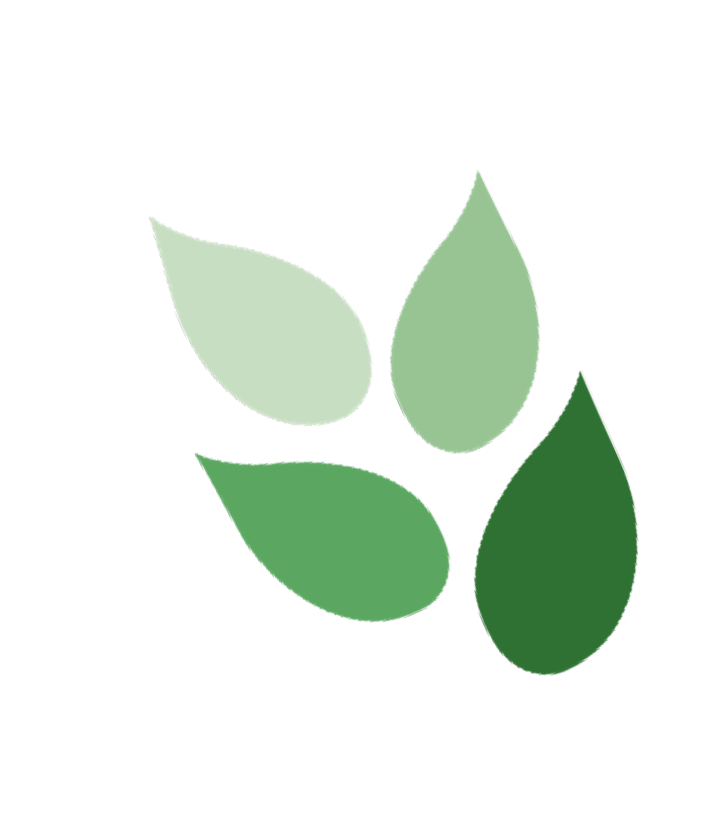 What is the seed security problem (2)?
Modern varieties of sorghum have been distributed following a drought. While their heads (panicles) are big, the stems are too short and not tasty for fodder. The farmers, here, are agro-pastoralists.
Availability
Access
Variety suitability/quality
Seed Health/quality
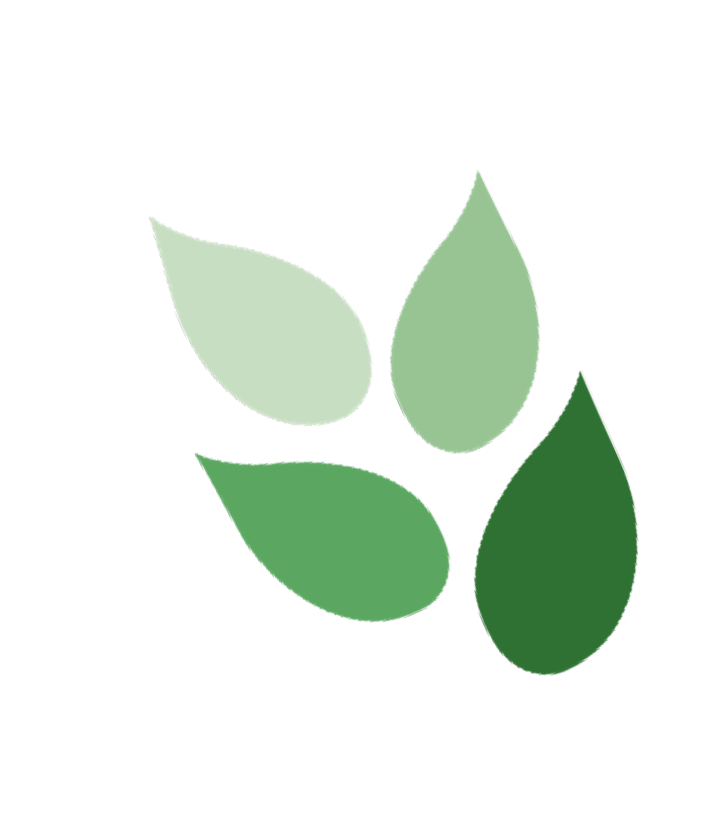 What is the seed security problem (3)?
Cassava Mosaic Disease has wiped out all healthy planting material and there are NO clean stems to plant, not anywhere in the region.
Availability
Access
Variety suitability/quality
Seed Health/quality
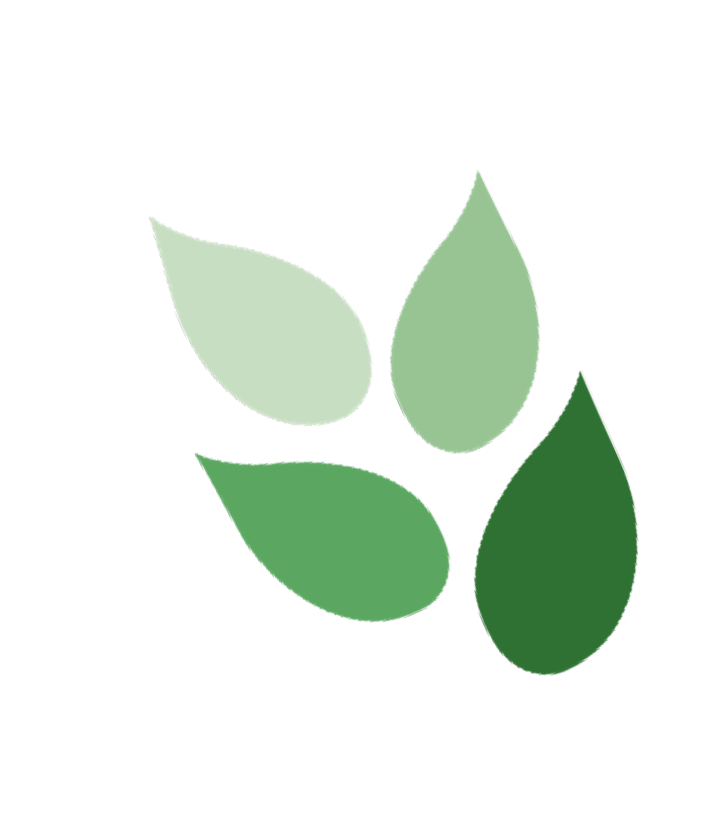 What is the seed security problem (4)?
Farmers say that insects are attacking their cowpea in storage (losses of even 70%) and the grains that survive rarely emerge (sprout) when planted.
Availability
Access
Variety suitability/quality
Seed Health/quality
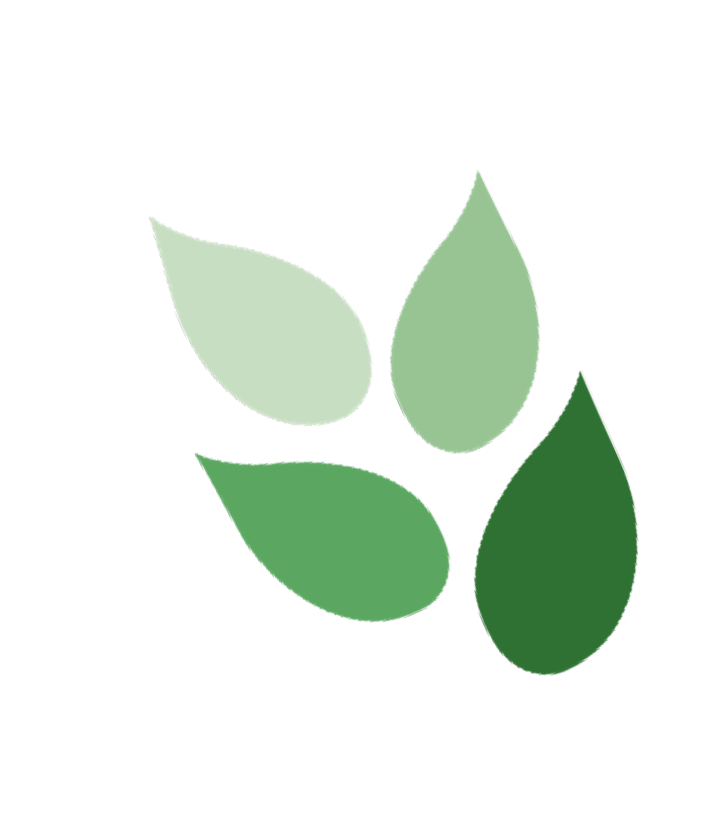 What is the seed security problem (5)?
Very few in the village have even tried new varieties of maize as there are no agro-dealers anywhere in the province. These commercial sellers say the area is just too remote and transport too costly.
Availability
Access
Variety suitability/quality
Seed Health/quality
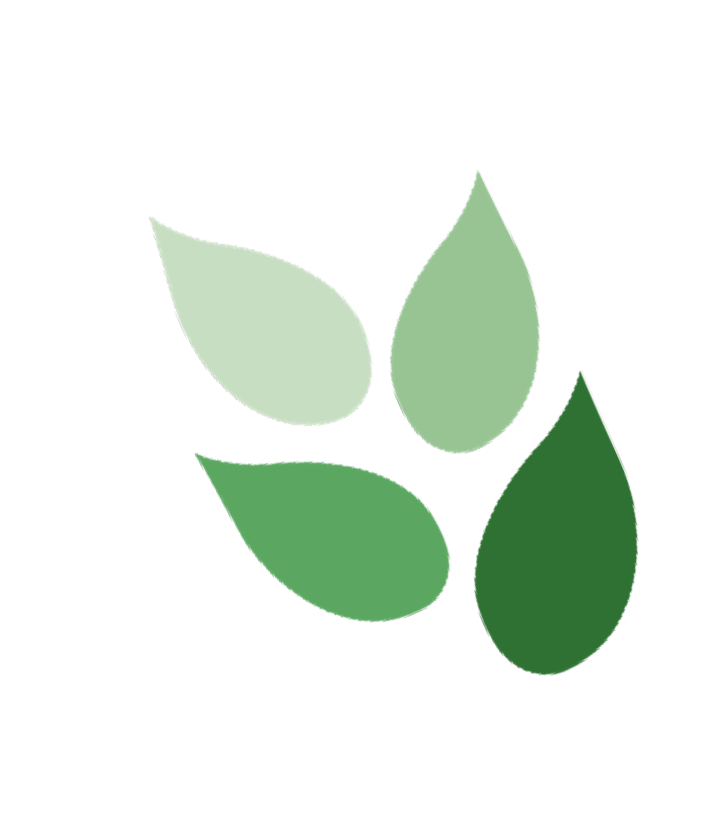 ANSWERS
and DISCUSSION
Which problem is this?

Access	Availability
Seed Health
Variety Suitability
X
1 Family has no extra seed money
X
2 Modern varieties of sorghum post- drought
X
X
3 Cassava Mosaic Disease wiped out planting material
X
X
4 Insects attacking cowpea in storage
X
X
5 No agro-dealers for new maize varieties
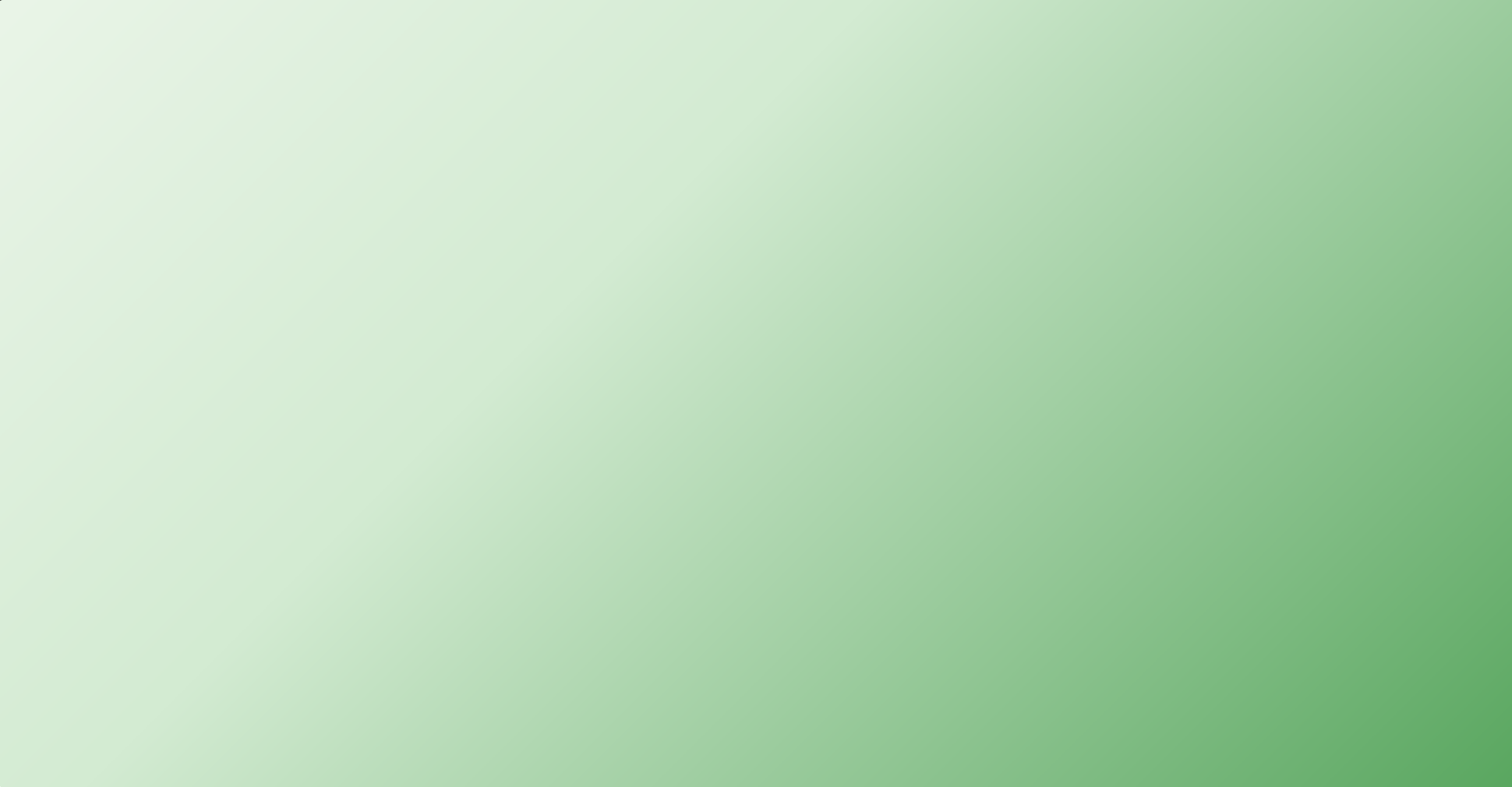 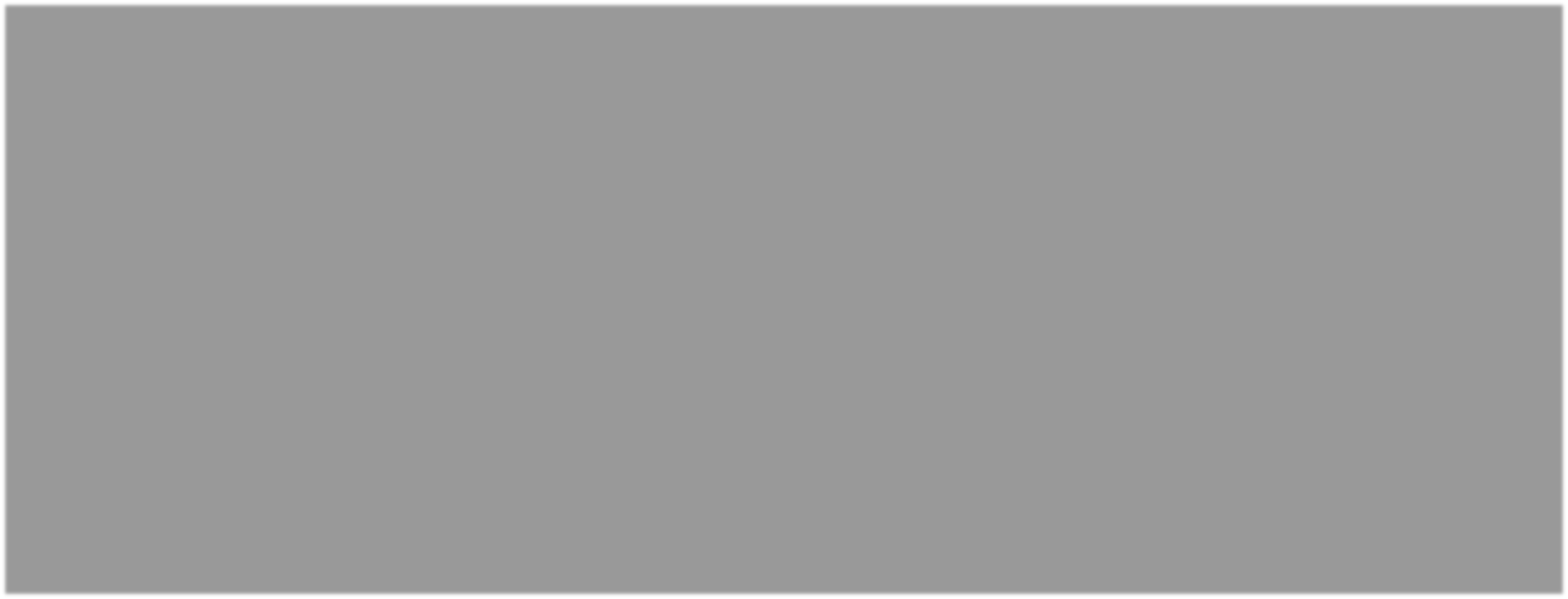 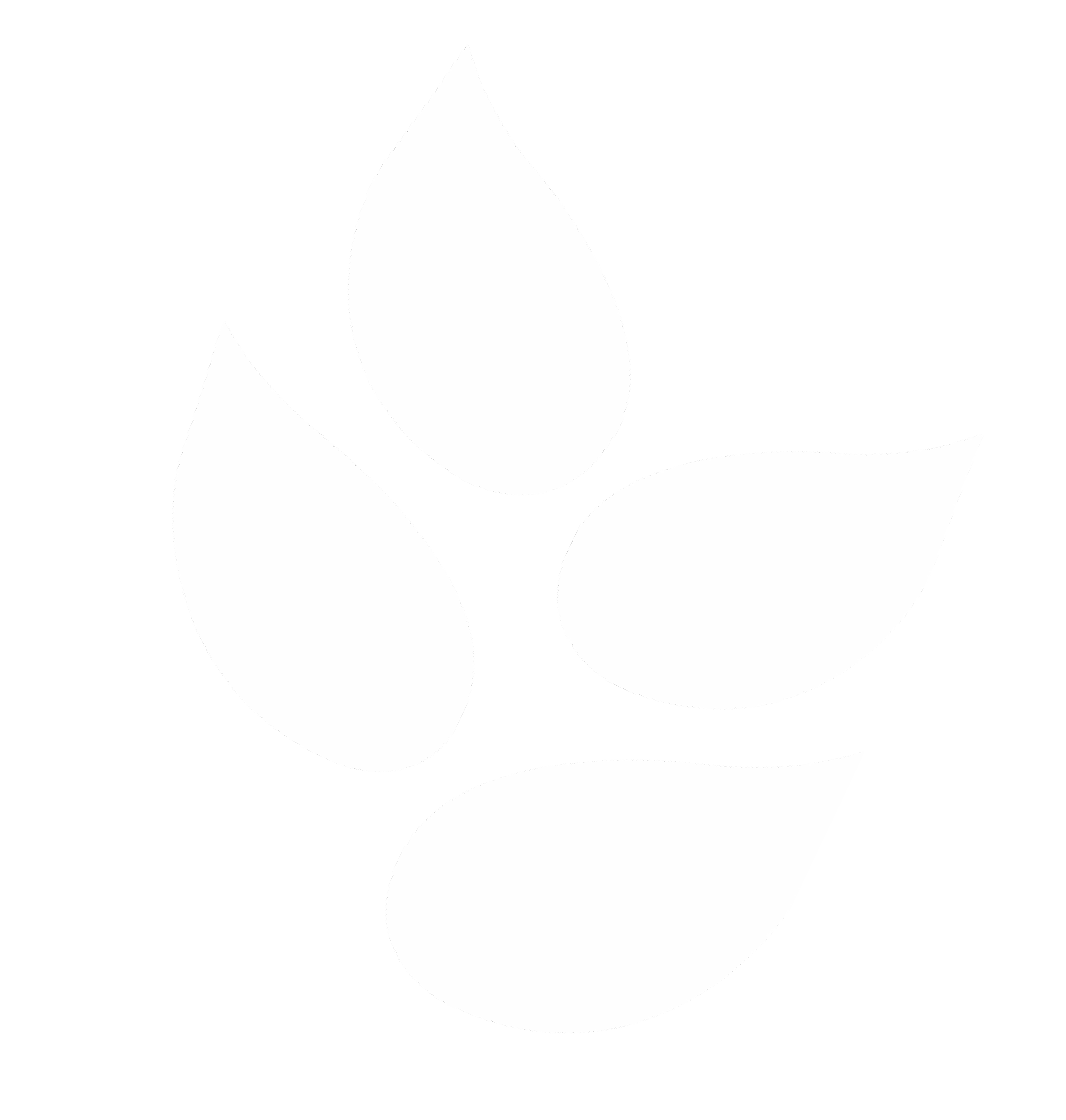 DISCUSSION
Explore common seed security problems faced by participants
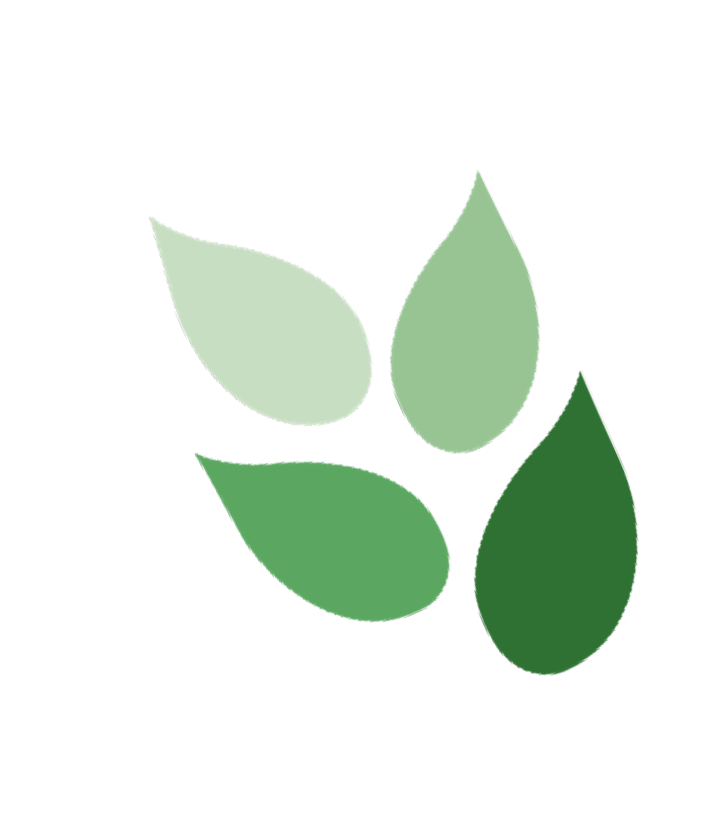 SEED SYSTEMS CHANNELS
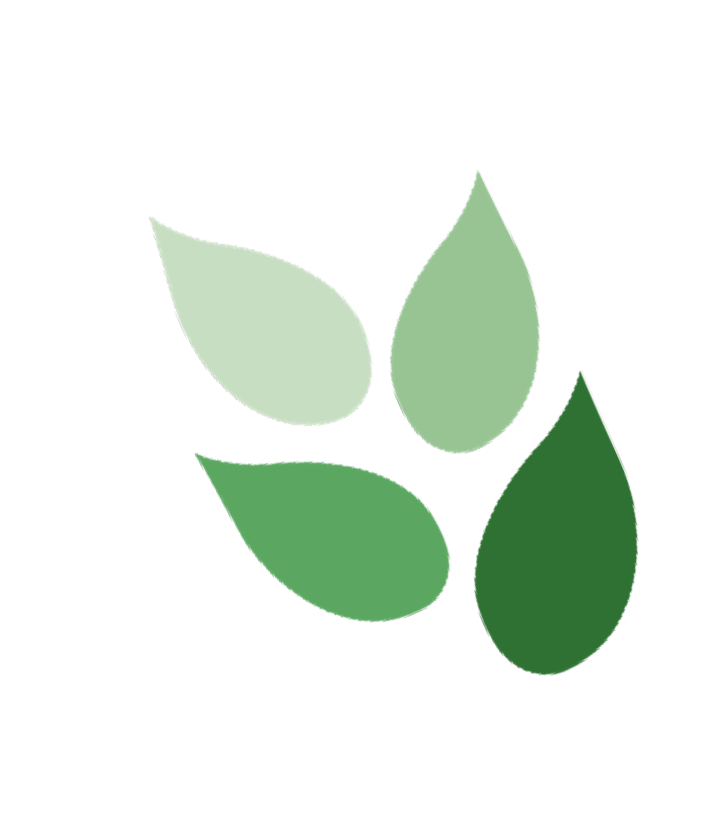 Channels through which Farmers Source Seed
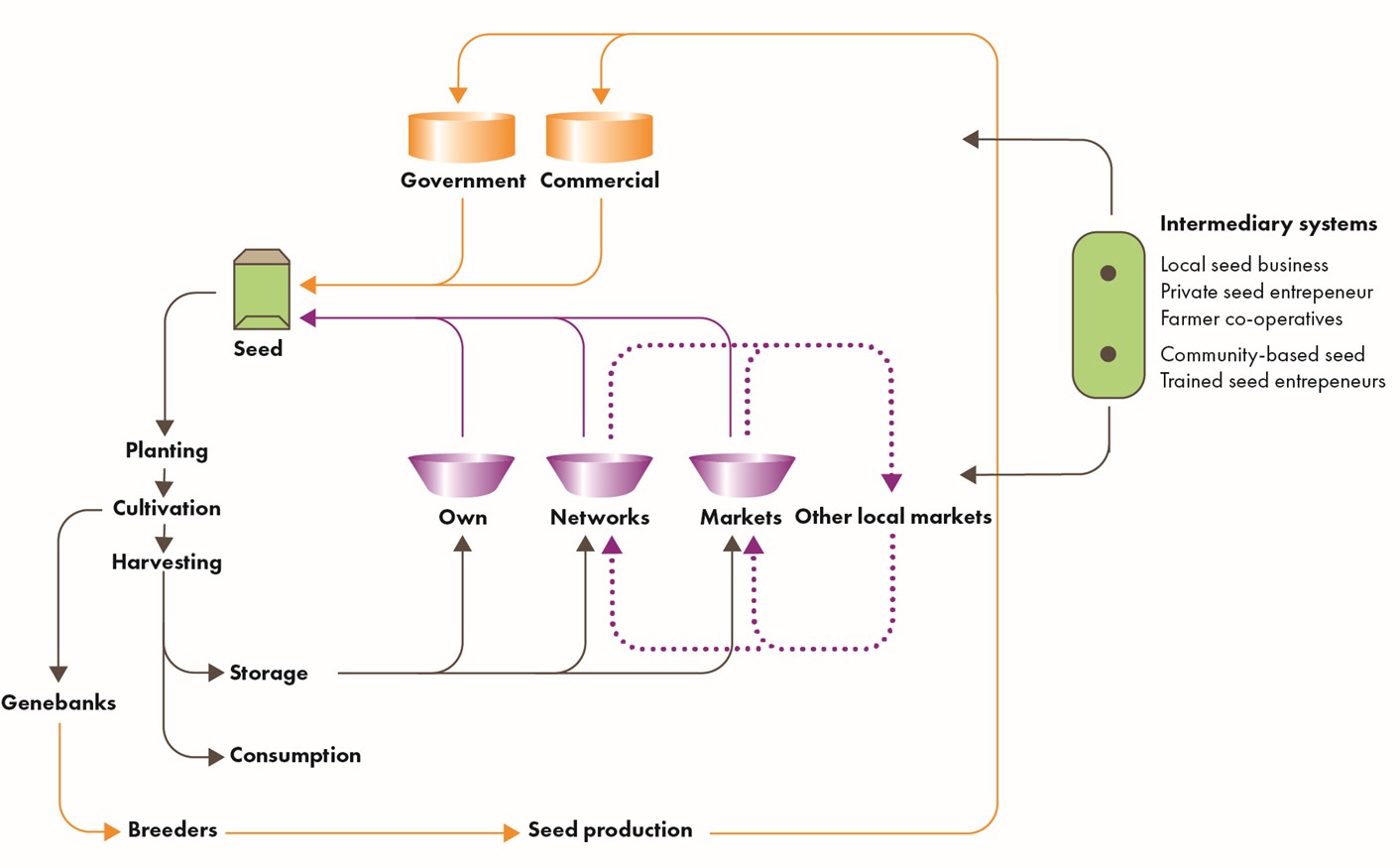 [Speaker Notes: Formal seed is certified seed produced through controlled standards.  Informal seed is that seed The gold color is the formal seed production system.  The formal interacts with farmers and their seed sources in purple  (either own stock, social networks, or informal and formal markets) through emergency seed distributions and sales through formal channels (i.e. agrodealers)]
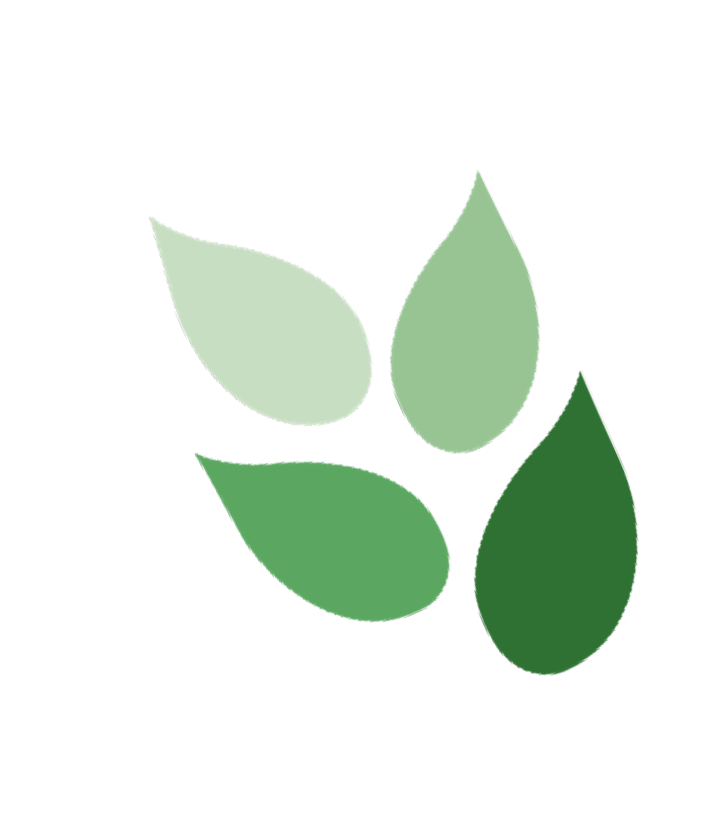 Focus: key crops + seed supply channels (sample)
[Speaker Notes: Over 90% of farmers seed worldwide comes from informal sources.  Maize has a higher amount of formal seed use with the widespread adoption of hybrid varieties.]
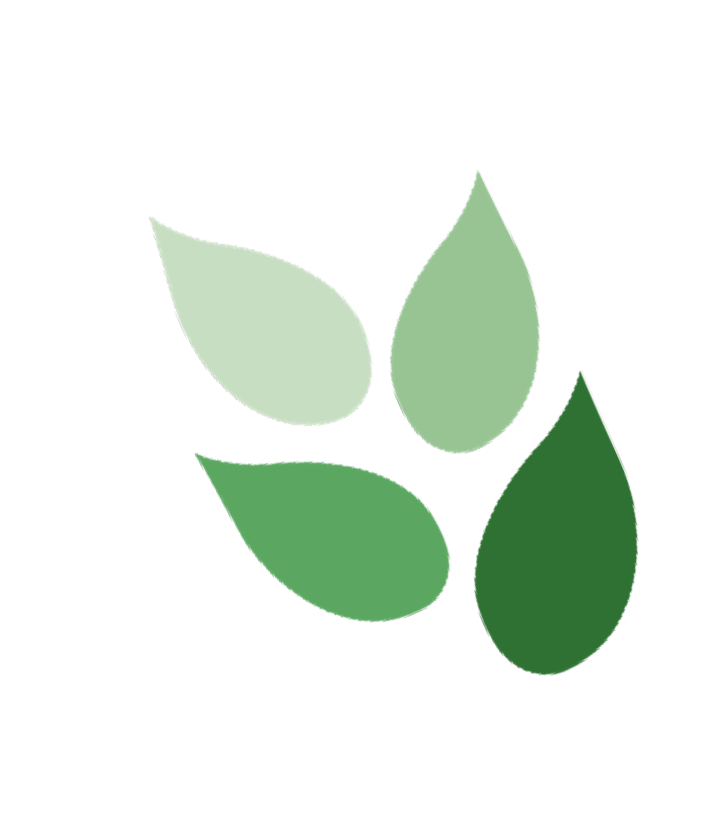 Seed channel use can change during stress
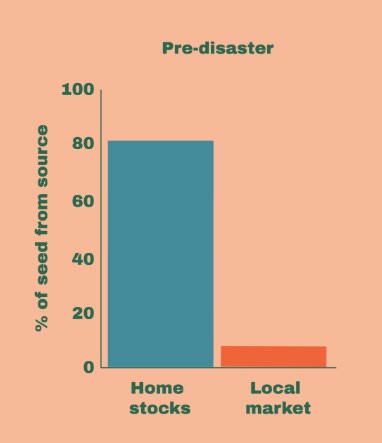 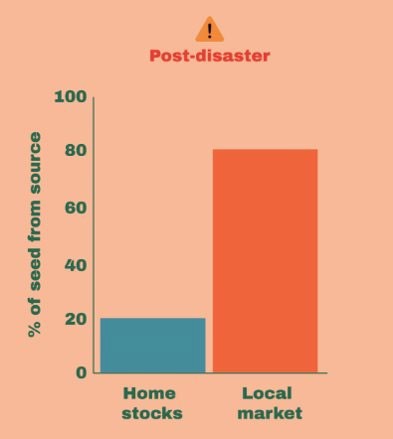 46
[Speaker Notes: In a disaster, as home stocks dwindle or are sold off, farmers rely more on the local market to provide them with seed]
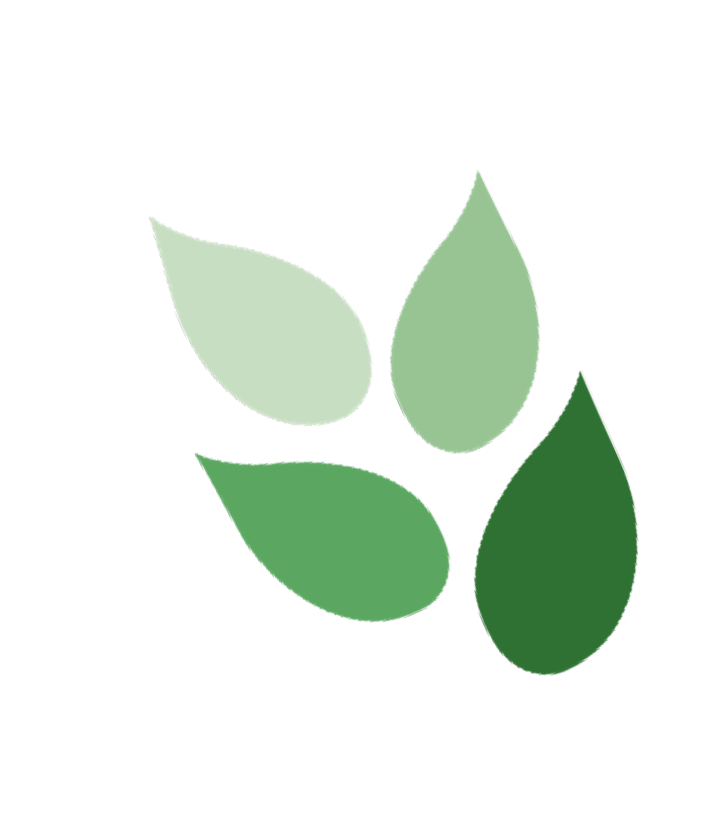 SEED OUTLETS
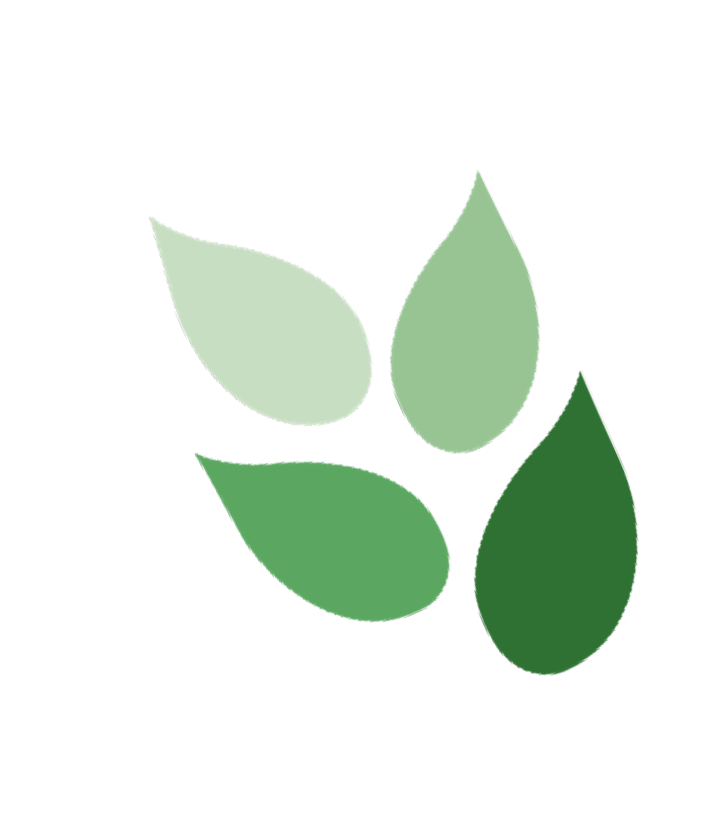 Agro-dealers)
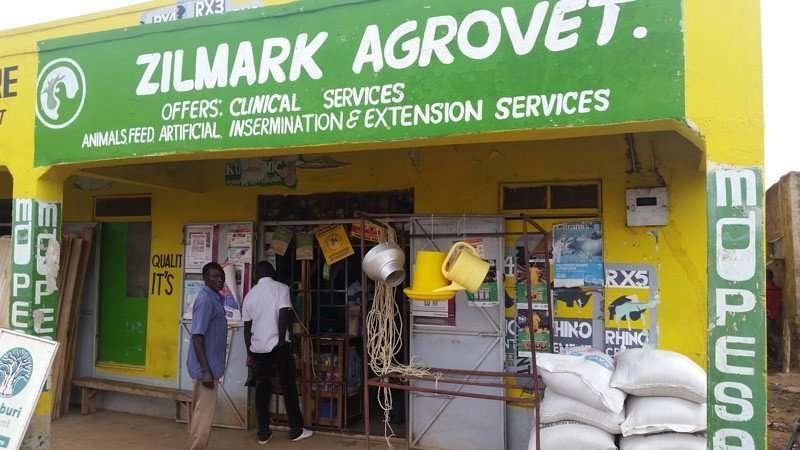 Few legumes– except for FISP, sometimes
[Speaker Notes: FISP – Malawi’s Farmer Input Subsidy Program]
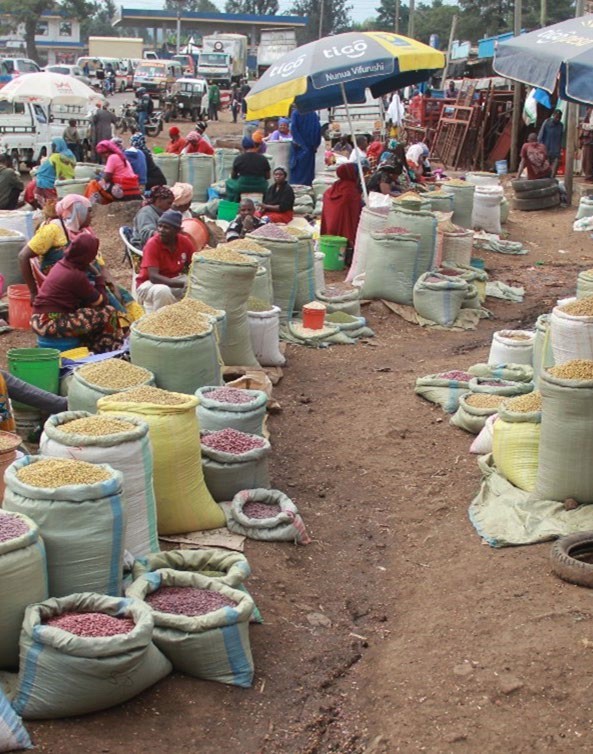 Local Markets (grain/seed)
Not all grain can be sown
But some ‘grain’ also is ‘very good seed’ (potential seed )

Adapted (right variety)
Good quality
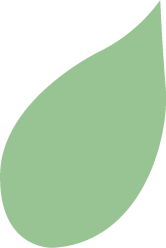 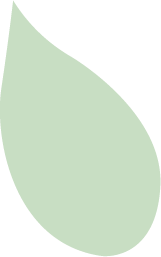 [Speaker Notes: Often vendors in the local market will know the source and varieties of their grain.  Some will separate seed quality grain and set it apart (often at a higher price) especially during planting season.  Farmers often return to the same vendors every year for seed]
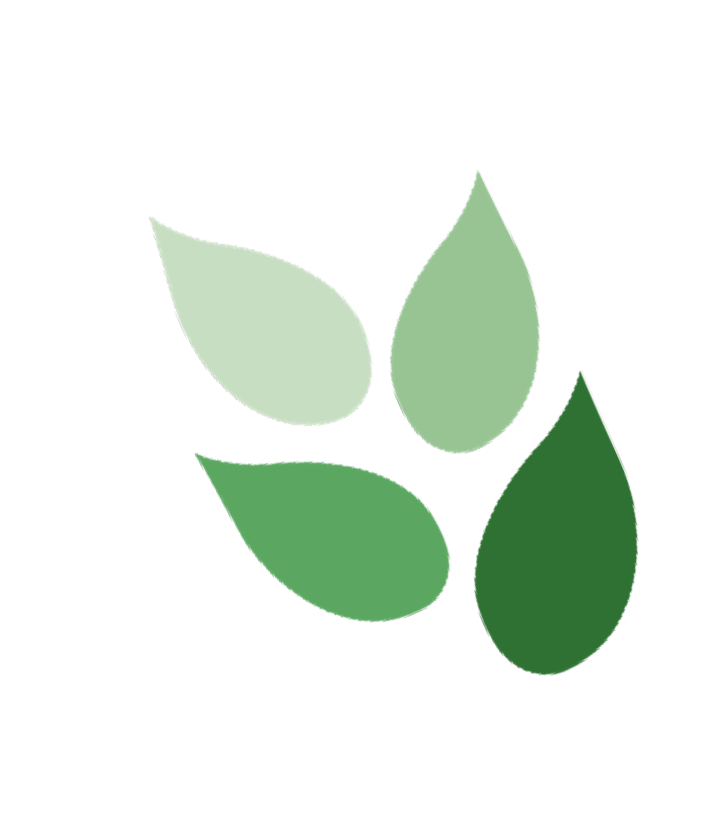 Farmers own stock
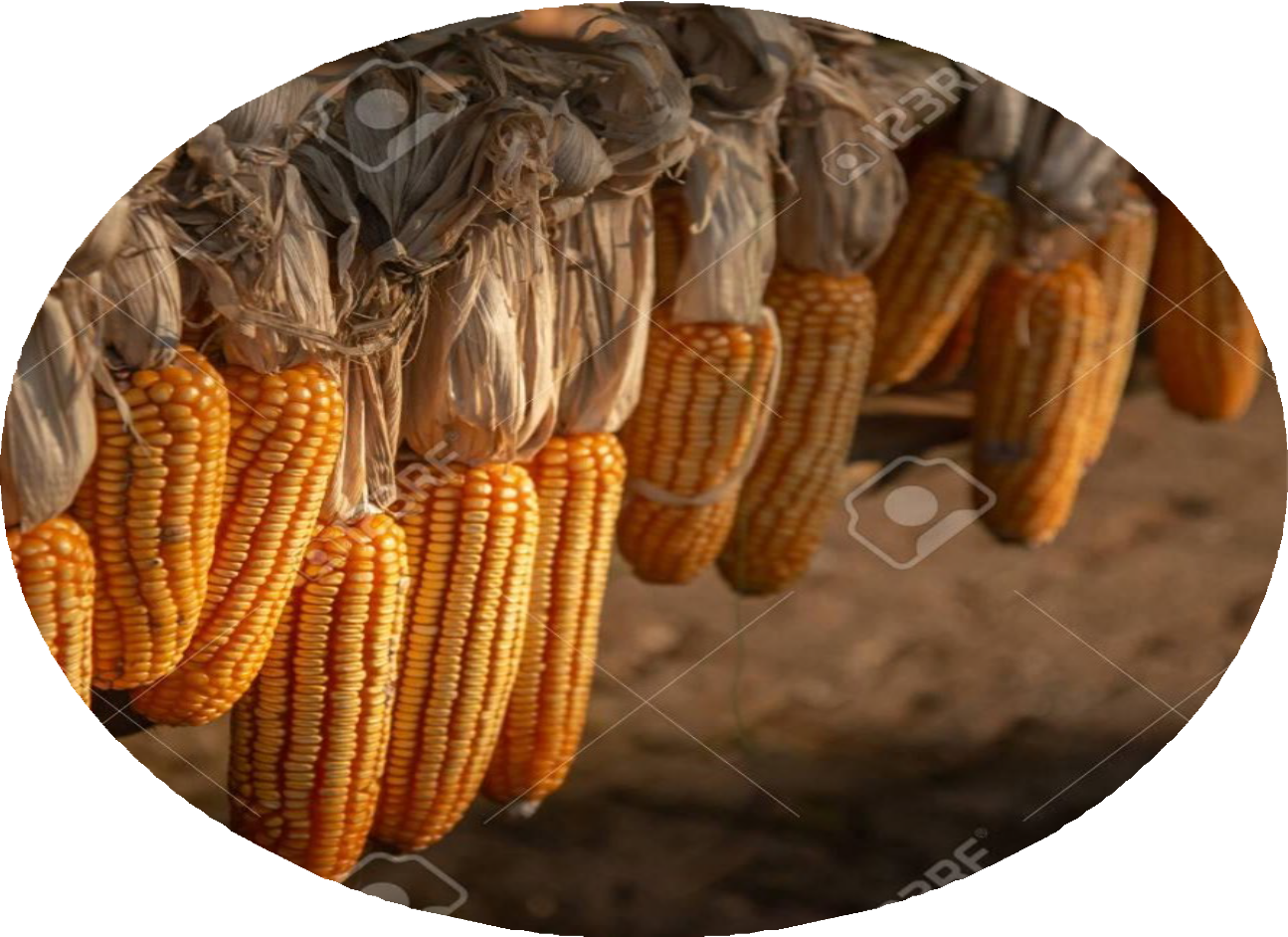 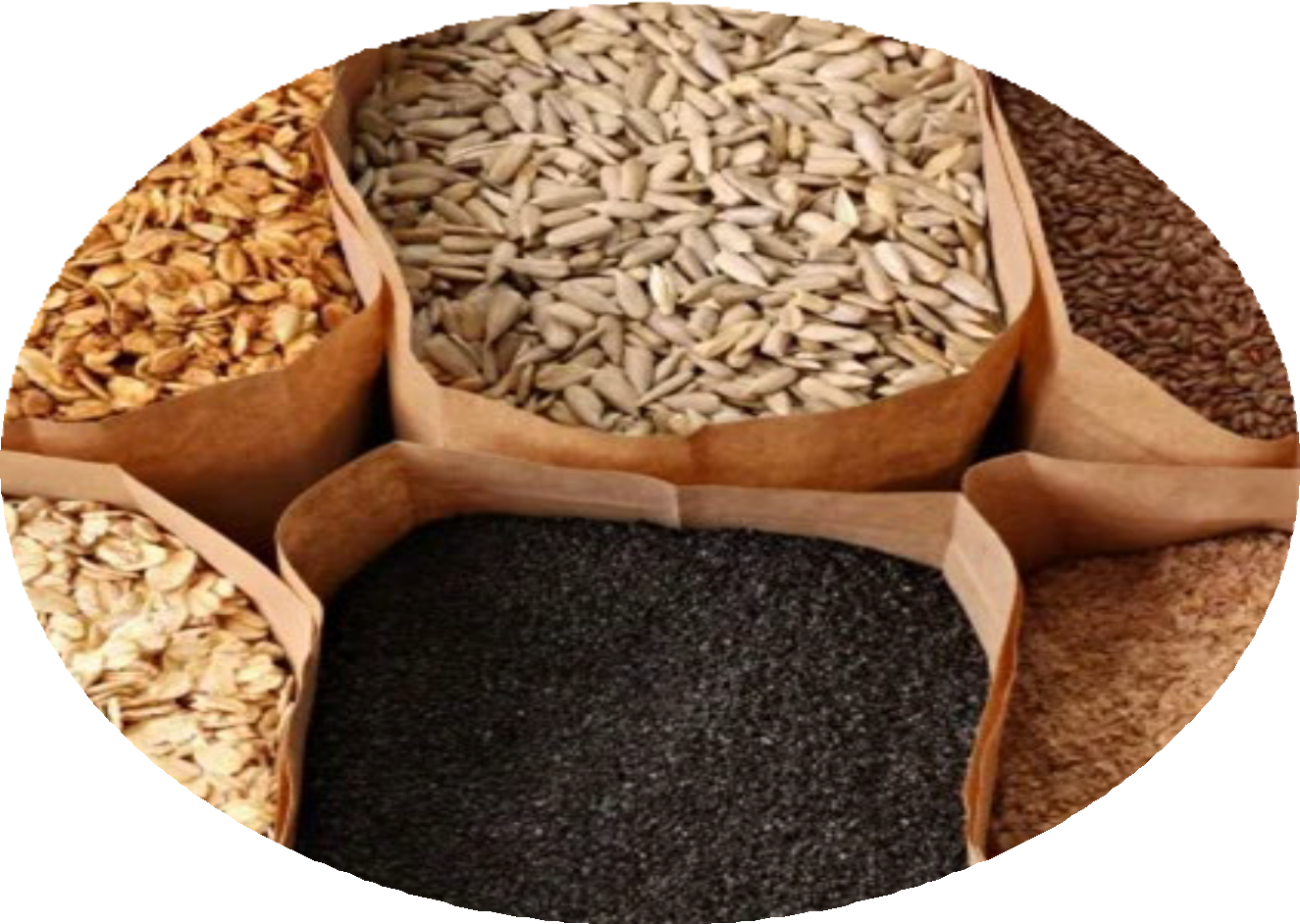 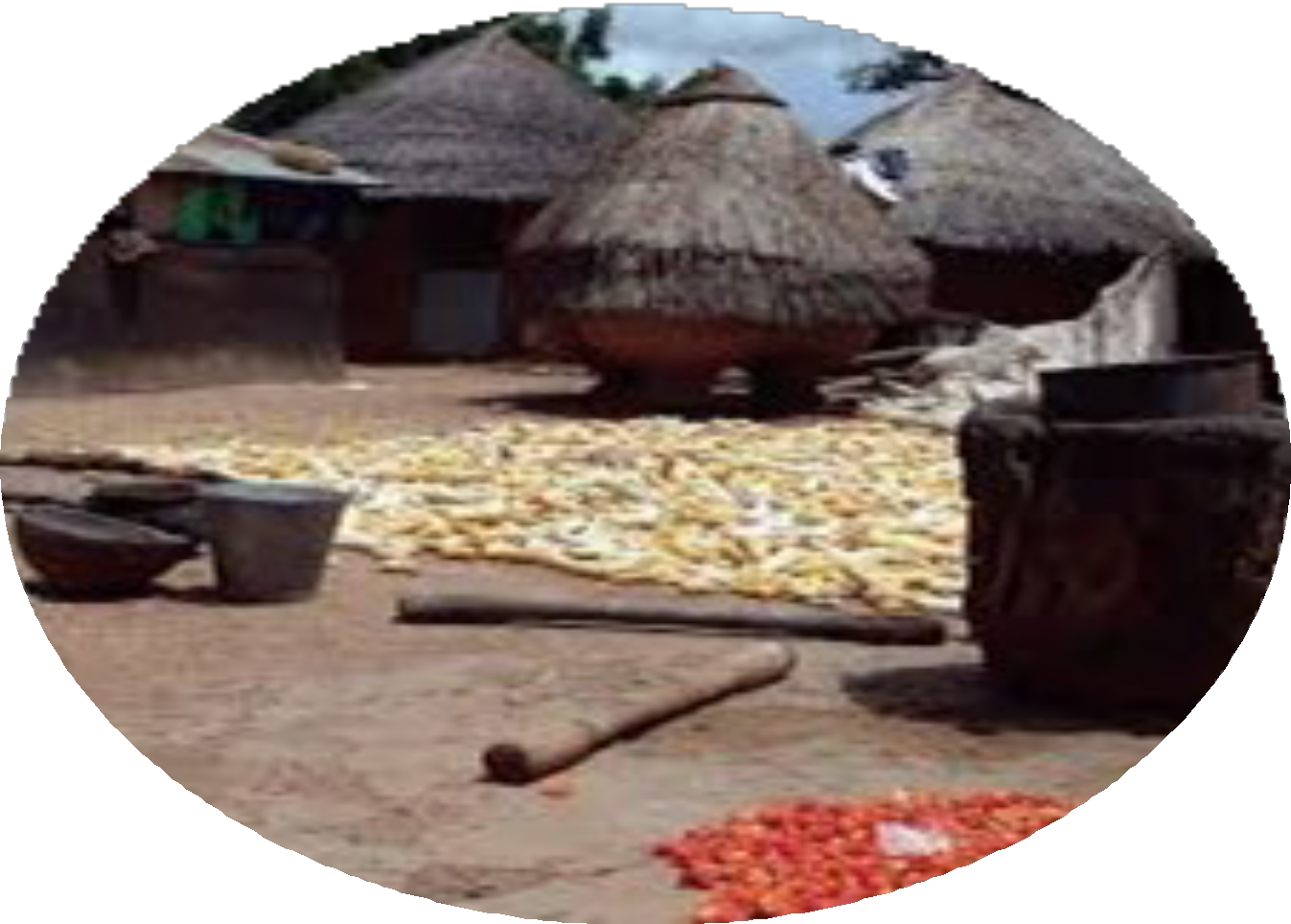 Traditional Granaries
Maize cobs hung to dry
Open Plastic Buckets
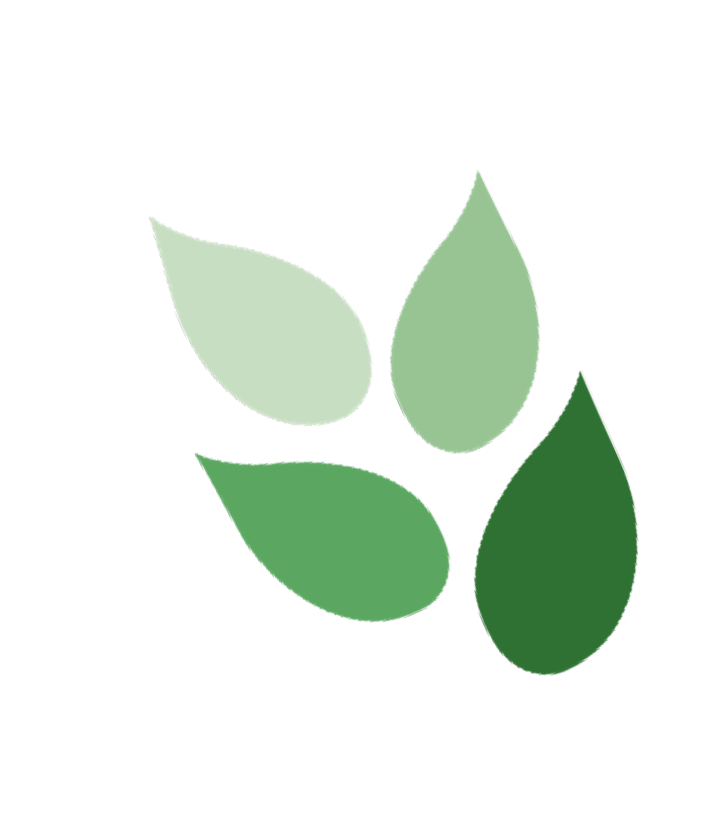 Seed Producer Groups
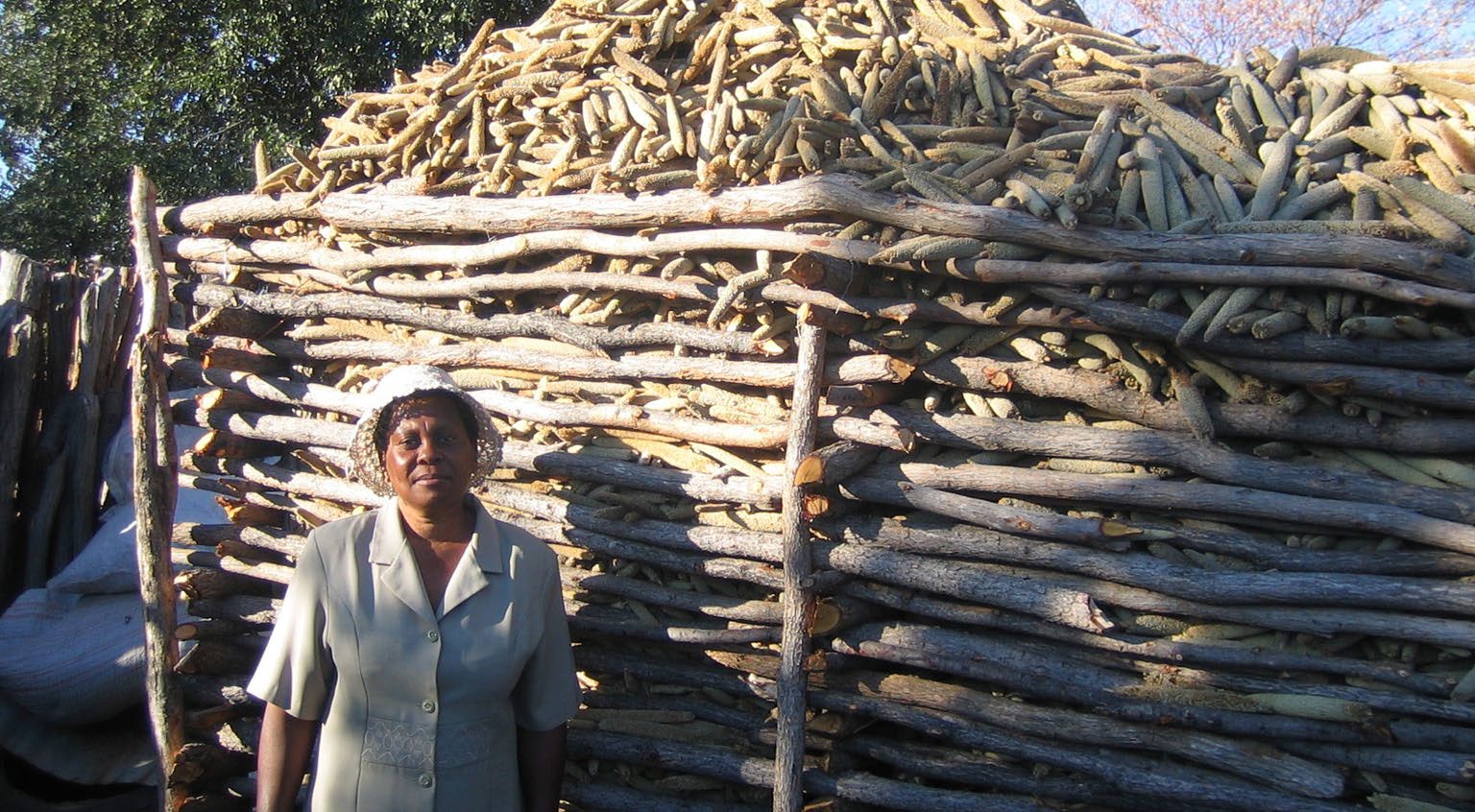 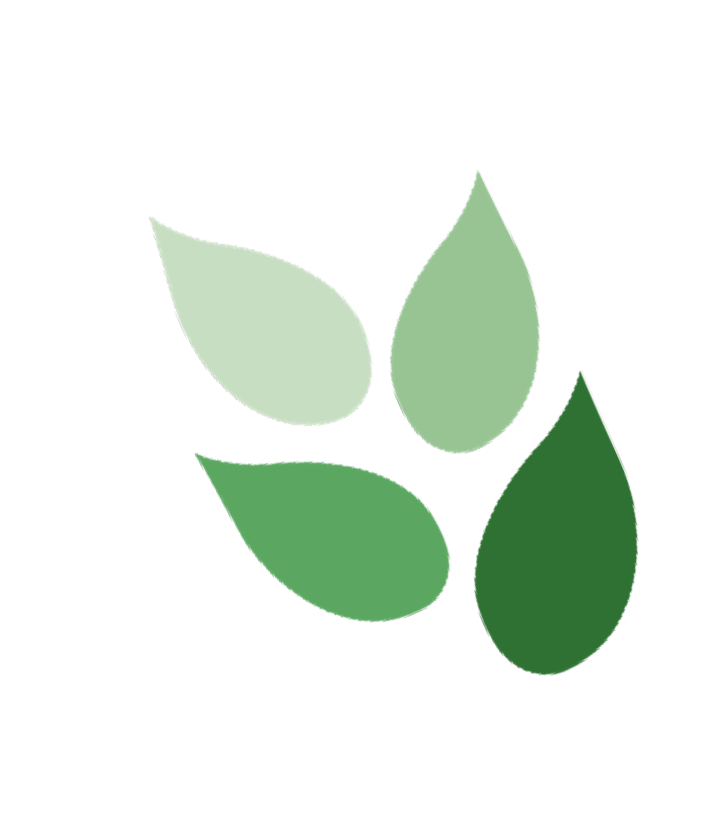 Summary of seed systems + discussion
Formal, informal and intermediary systems all matter
Seed channel use varies by crop
Poorer farmers may use different mix of channels from wealthier
Seed channel use may change after disaster
One channel is not necessarily better than another
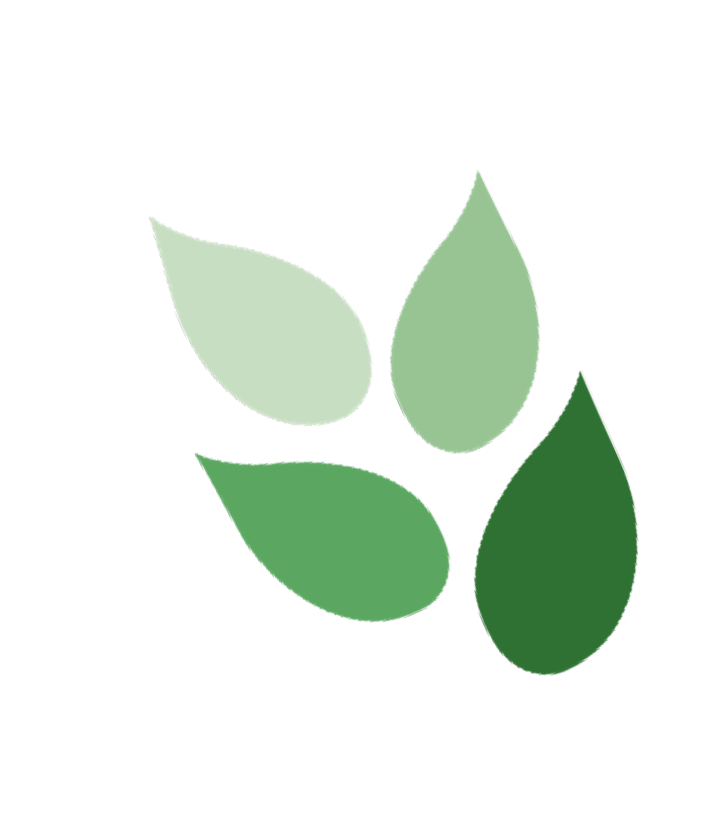 Goals of seed aid work
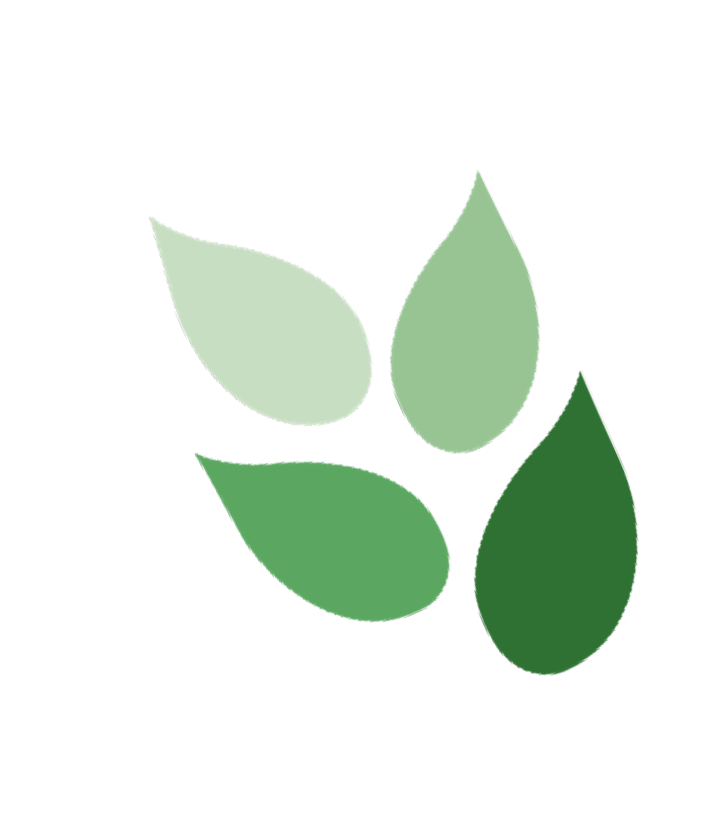 Seed aid can be designed for different goals:
Food security
Nutrition
Climate resilience
Income generation
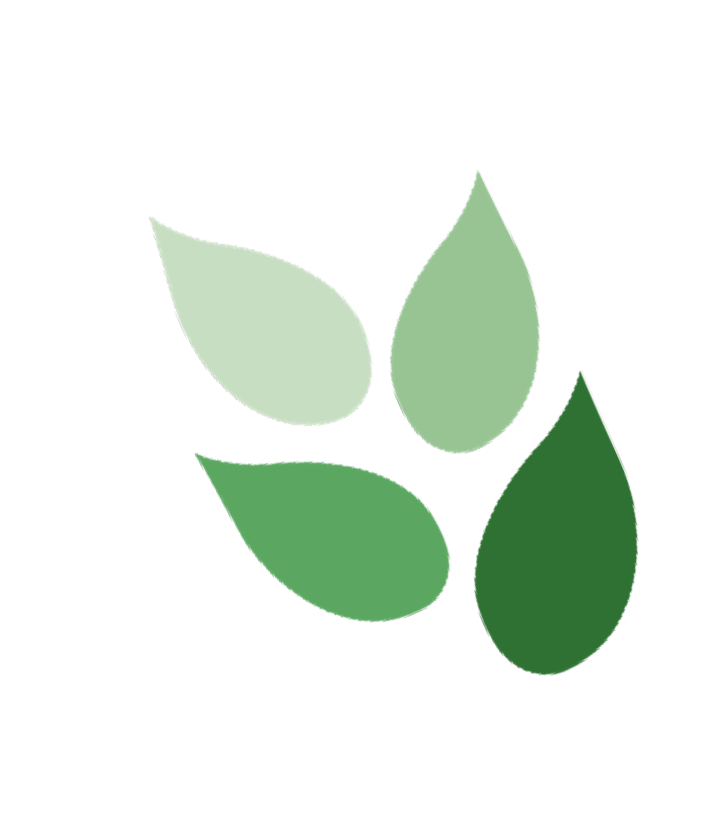 Context Analysis Tool
Seed Emergency Response Tool
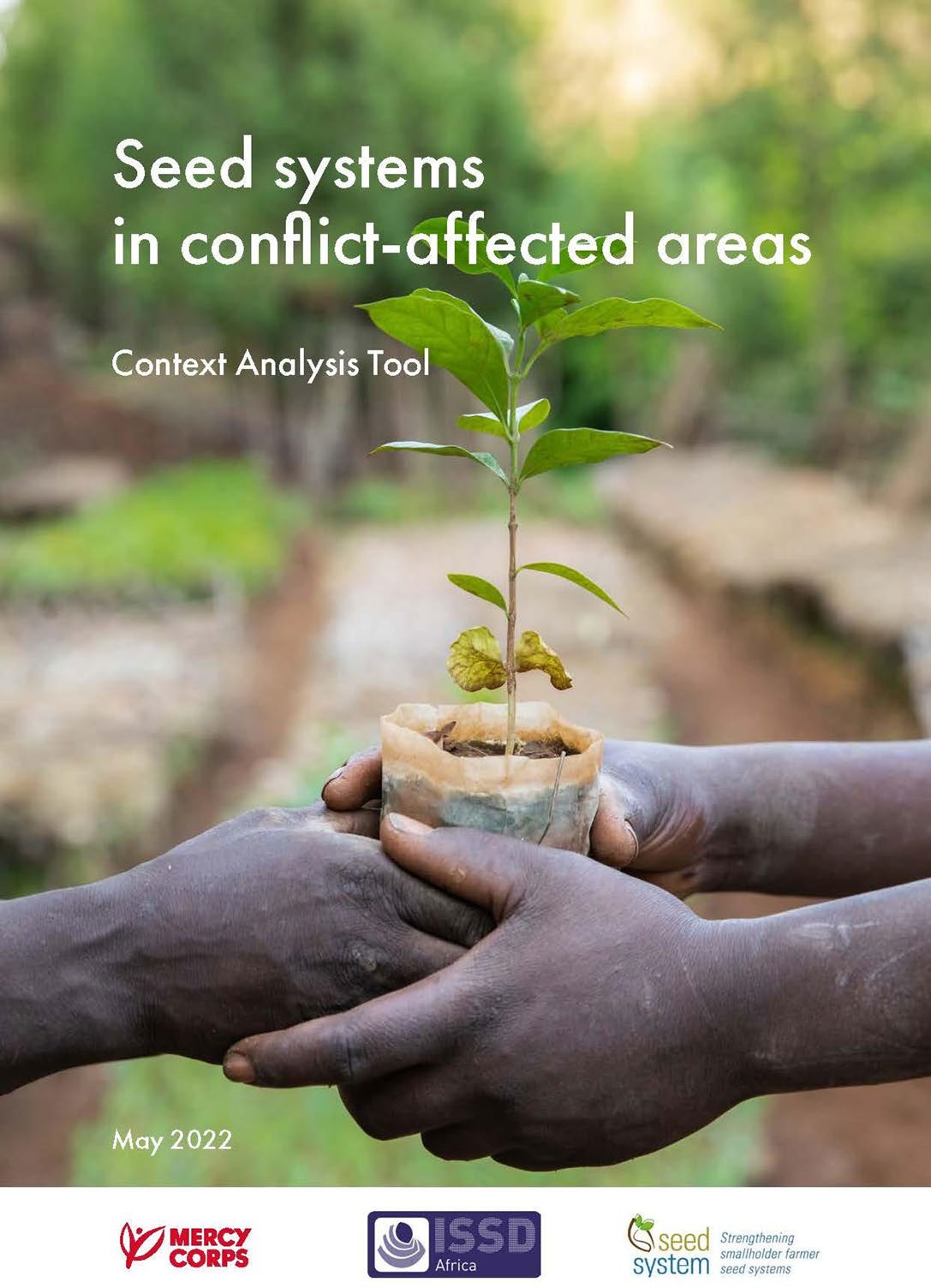 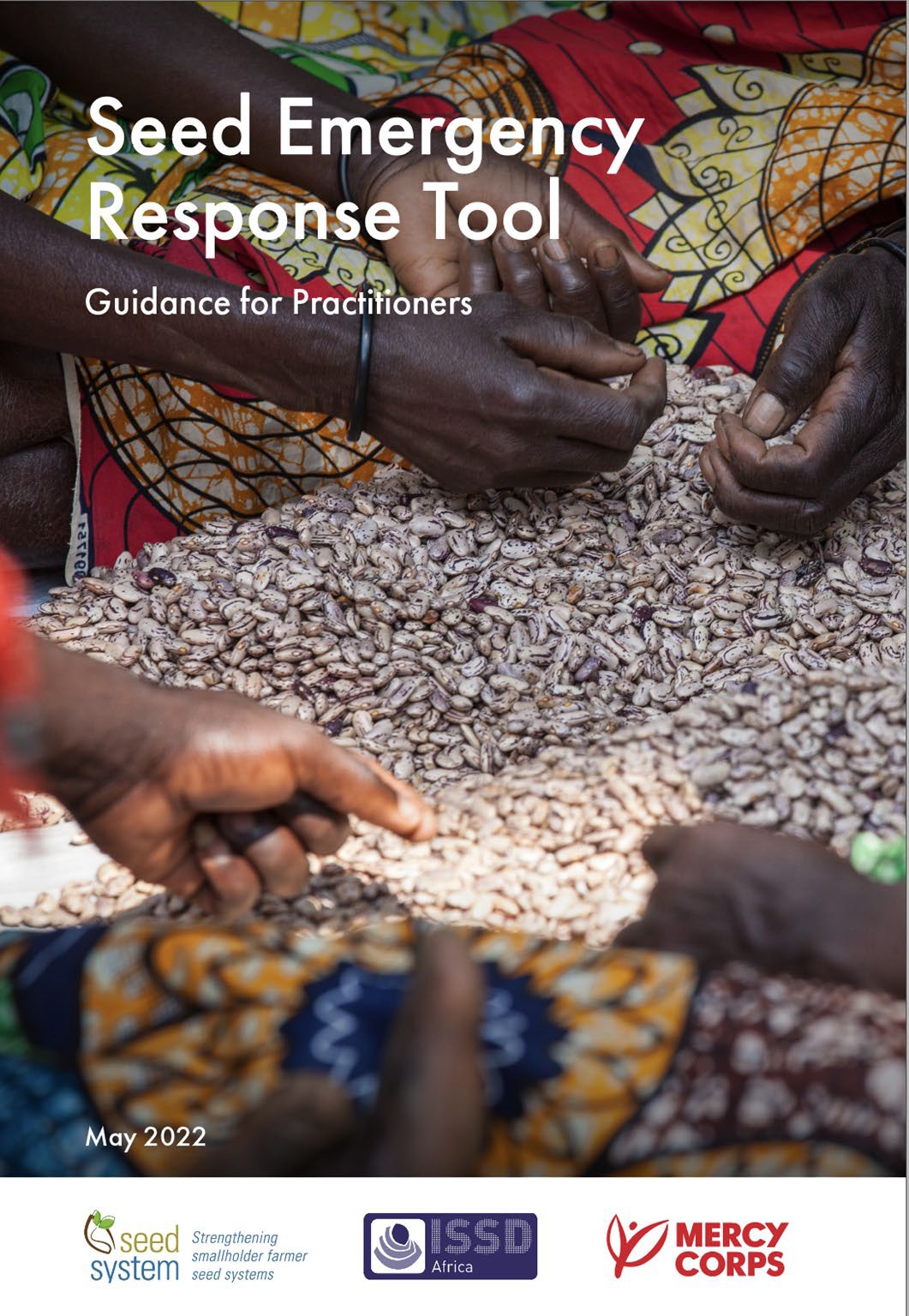 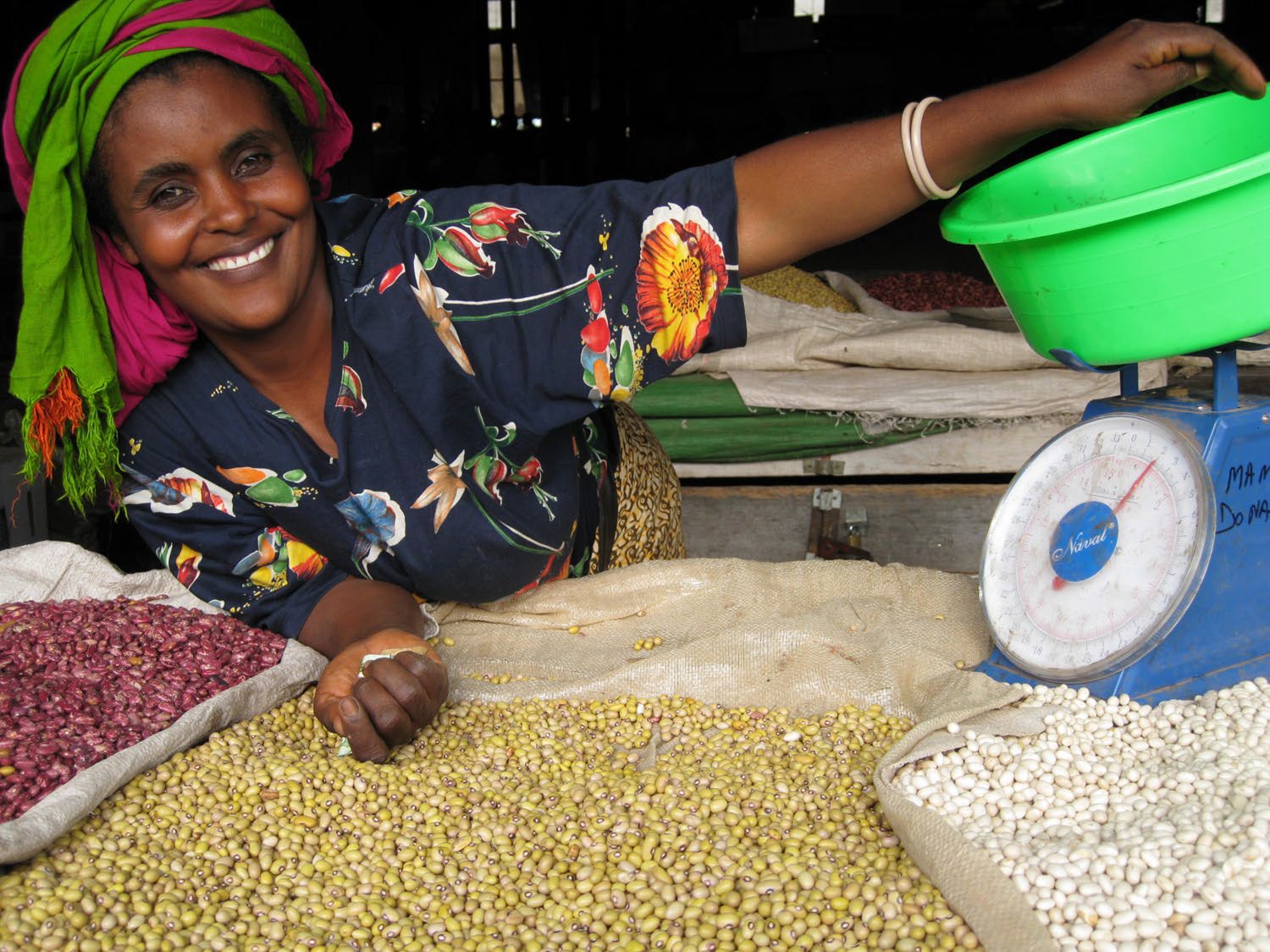